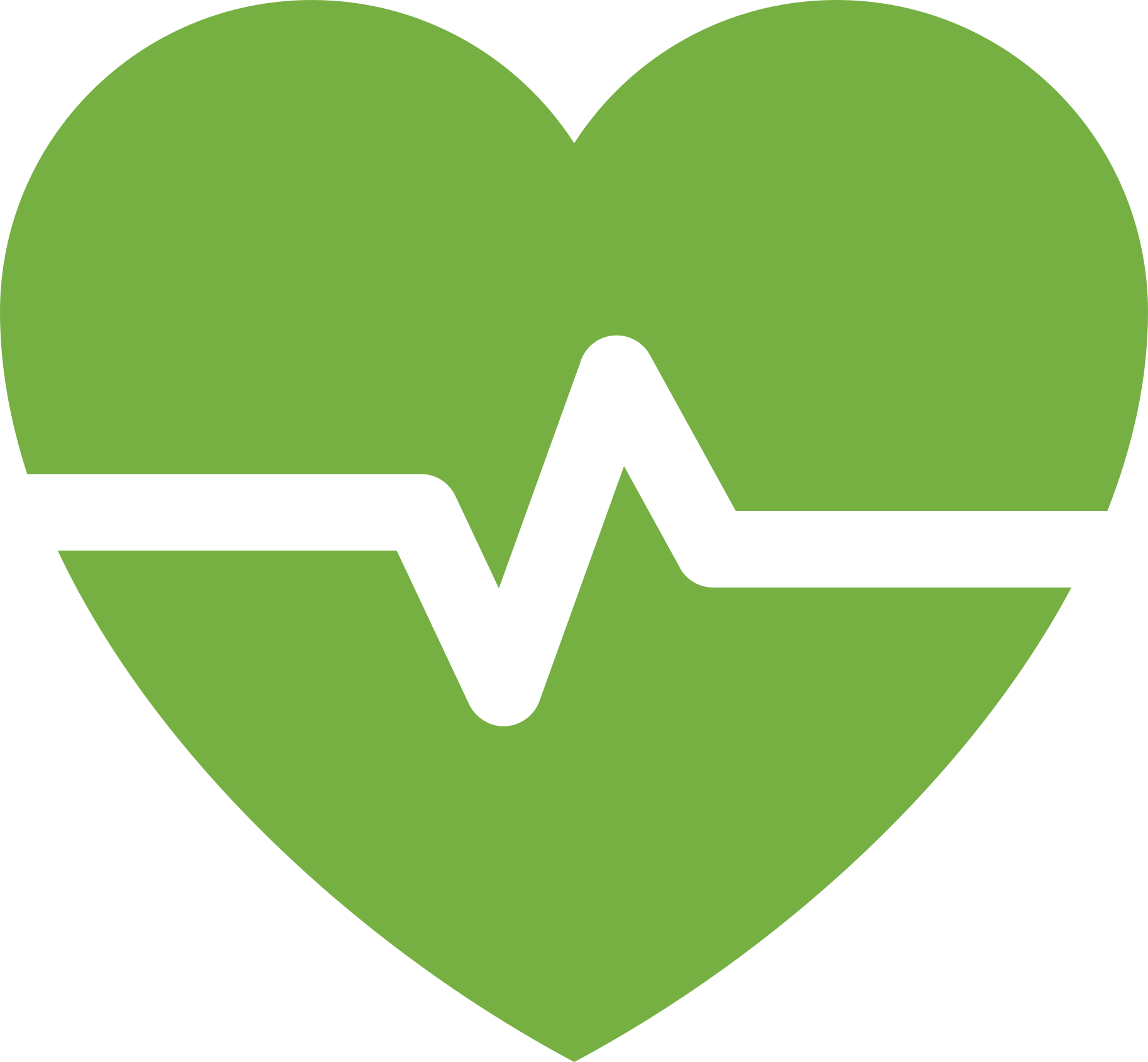 Mitä tunteita vihapuhe herättää minussa? > SOS > Kuinka paljon se voi loukata?
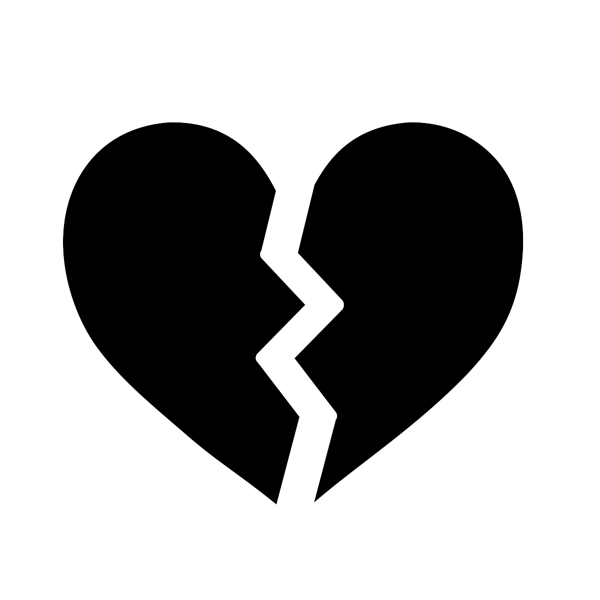 Kuinka paljon se voi loukata?
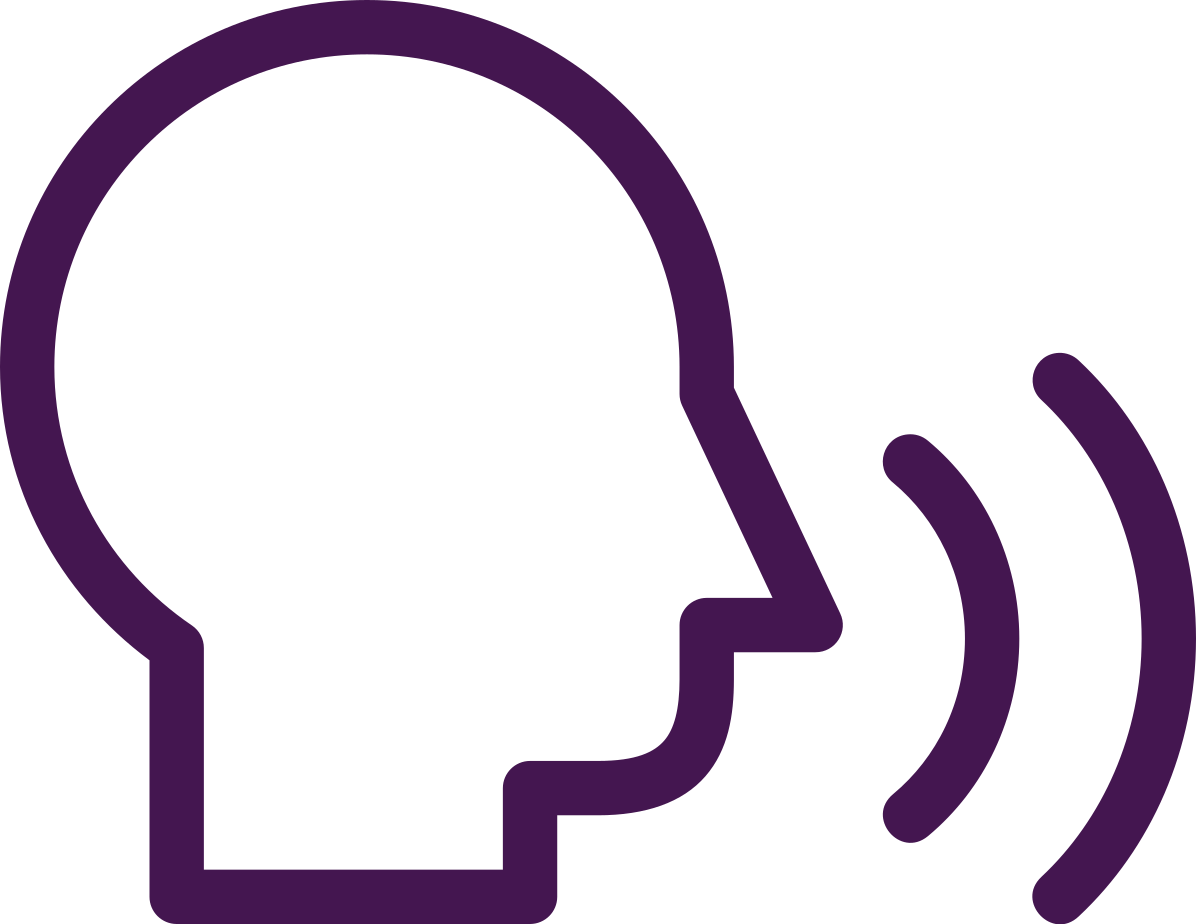 Puhuja
Puhuja
Puhuja
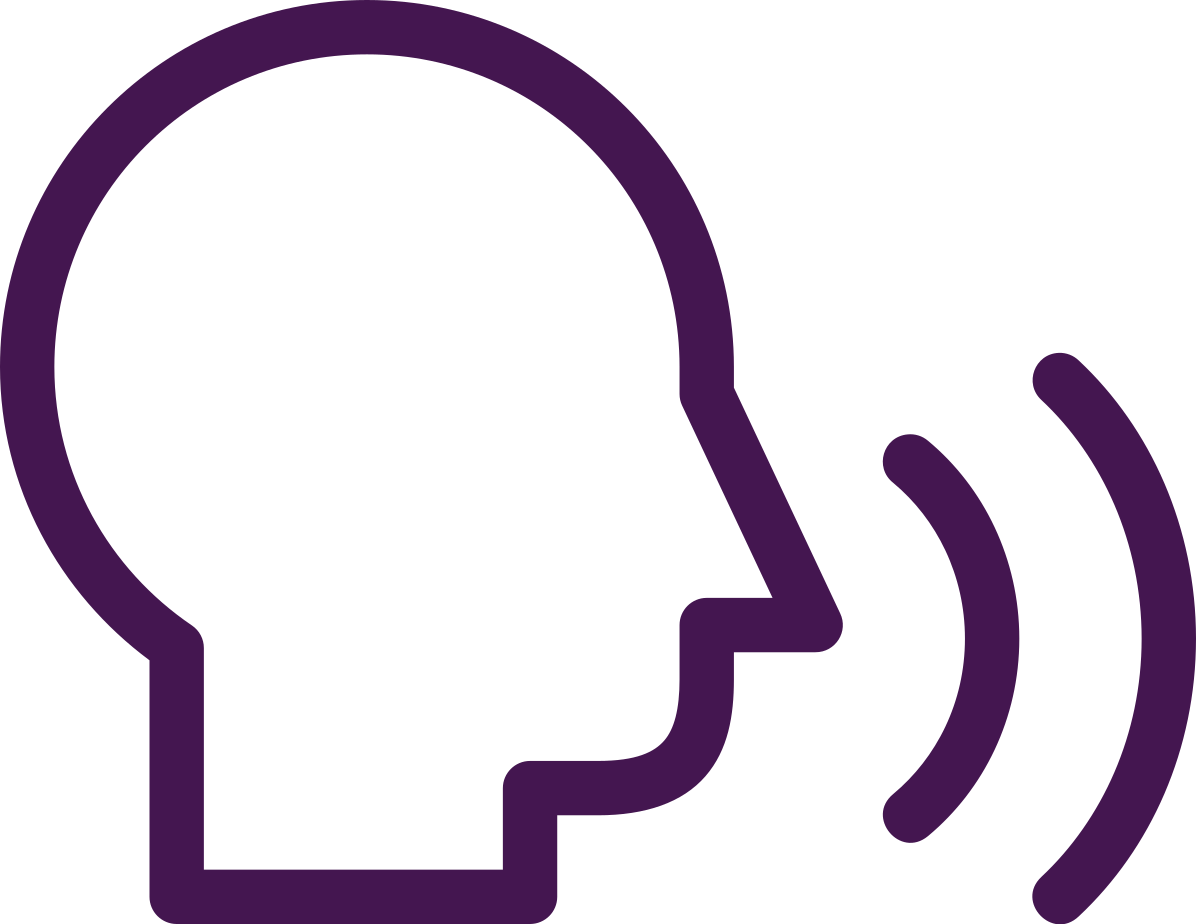 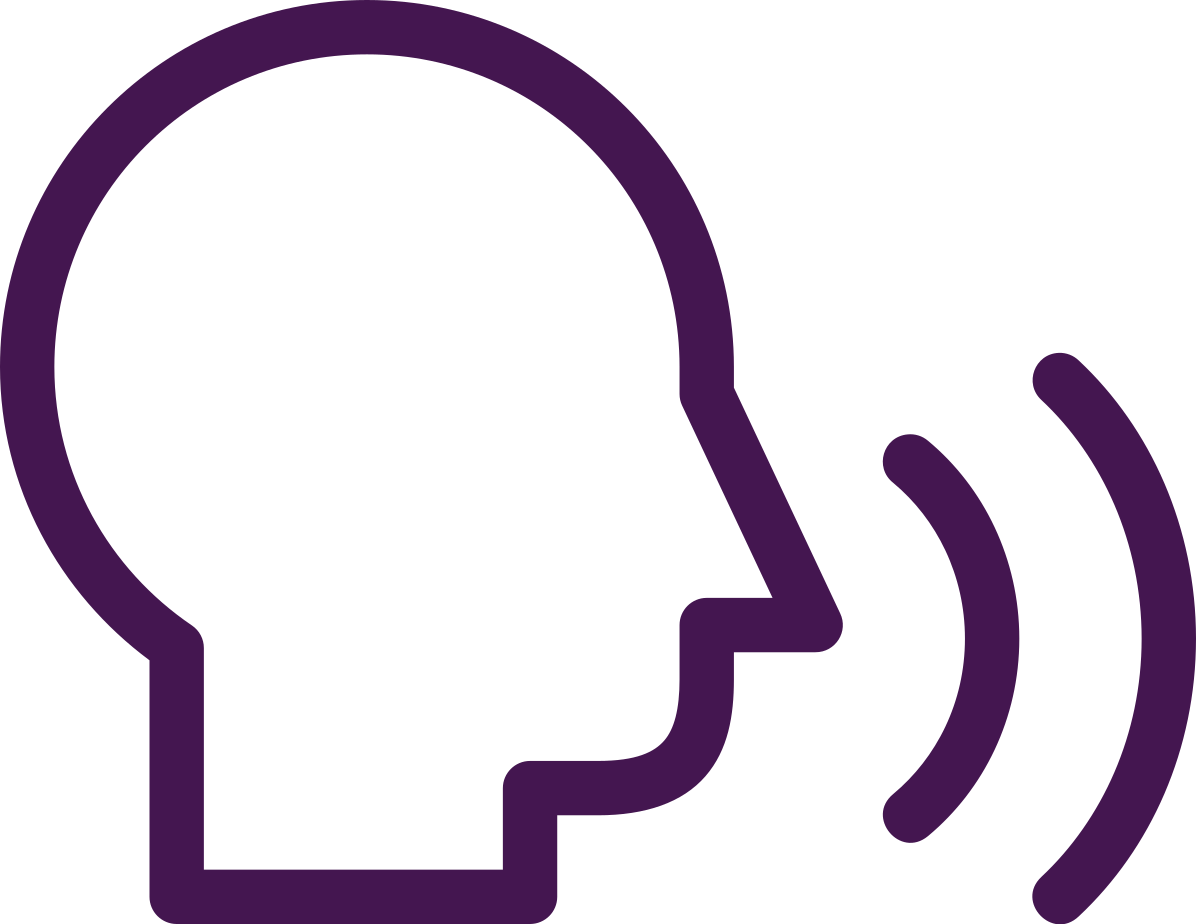 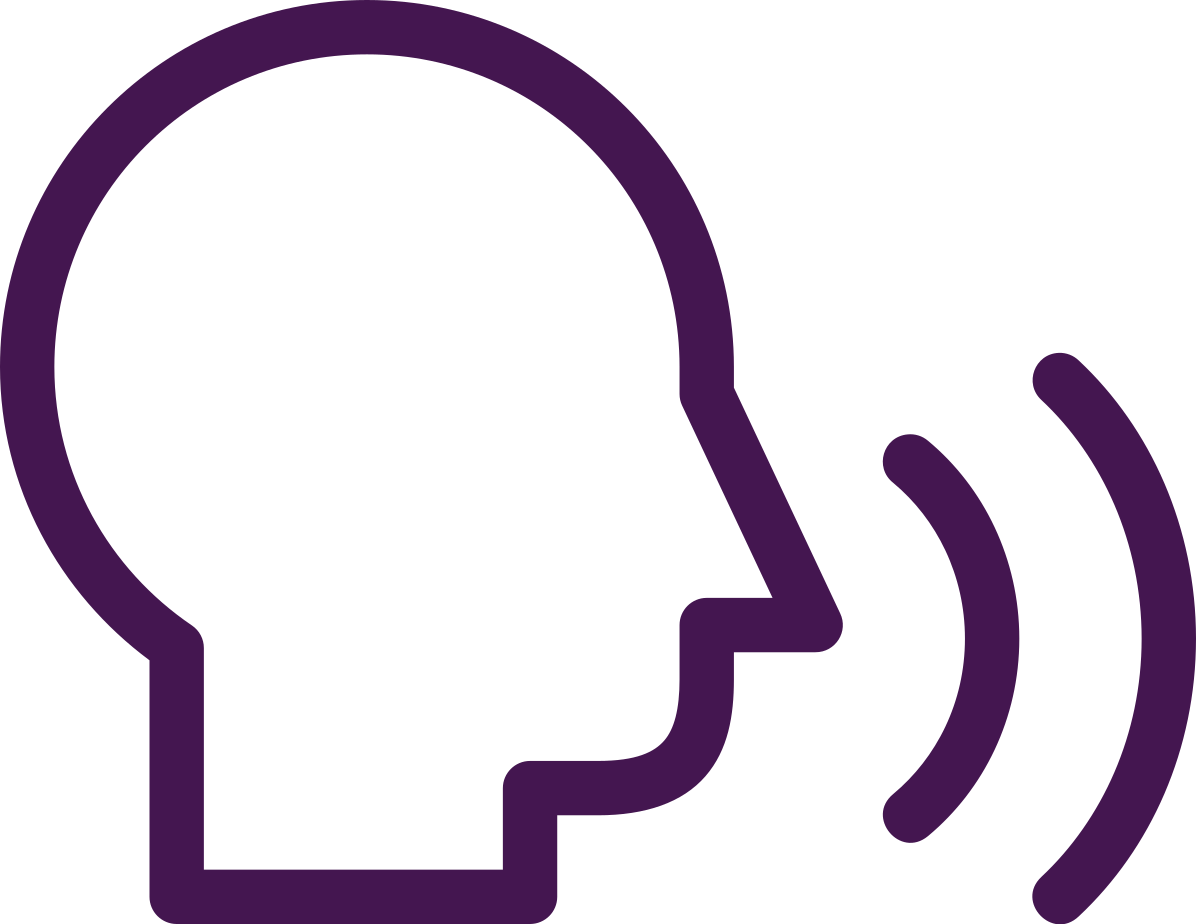 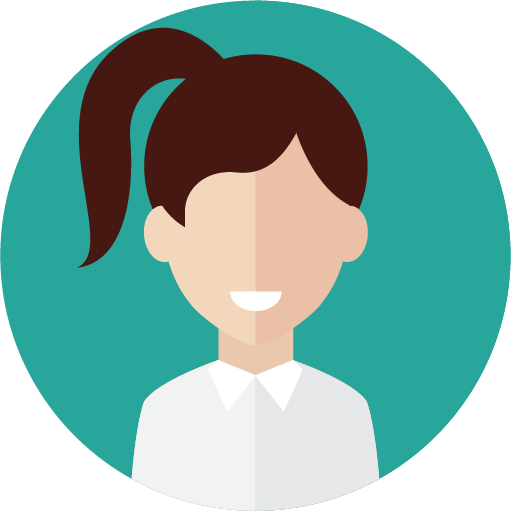 Janna Heinänen
Puhuja
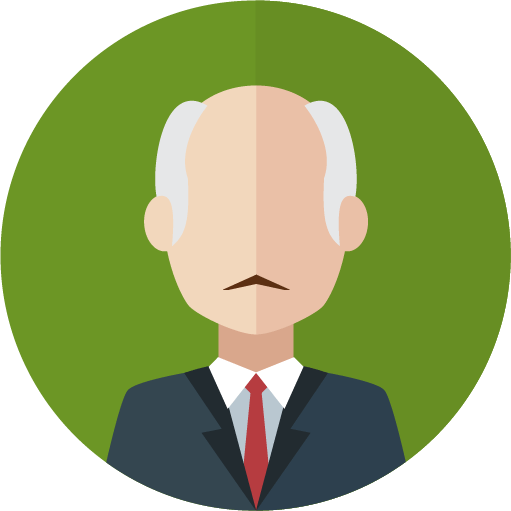 Nils Malmlund
alias Haymaker
Youtube-vloggaaja
erittäin aktiivinen mediassa ja verkossa
maltilliset näkemykset
hiljattain kritiikkiä homoja ja muslimeja pilkkaavista some- kirjoituksista
sinkku
29-vuotias
poliitikko
erittäin aktiivinen mediassa ja verkossa
vauras tausta
kävi yksityiskoulua
maltilliset näkemykset
hiljattain kohu veronkierrosta 
naimisissa
kolme lasta
57-vuotias
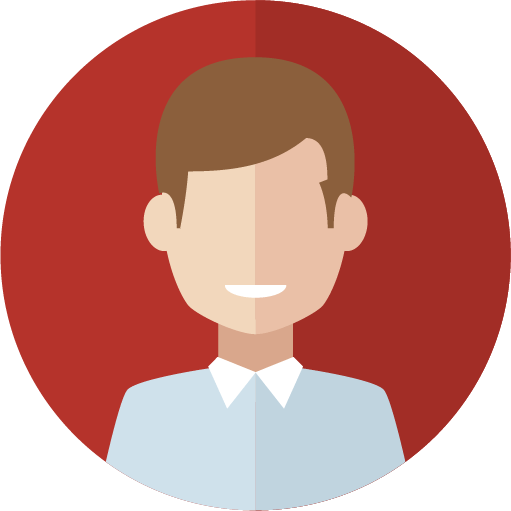 Simo Järvinen
tv-juontaja, kirjailija, kommentaattori ja toimittaja
erittäin aktiivinen mediassa ja verkossa
äärinäkemykset
hiljattain kohu asenteesta naisia kohtaan
esittää usein pilkallisia, stereotyyppisiä mielipiteitä muista
vastustaa julkista sääntelyä
naimisissa
kolme lasta
41-vuotias
Puhuja
Puhuja
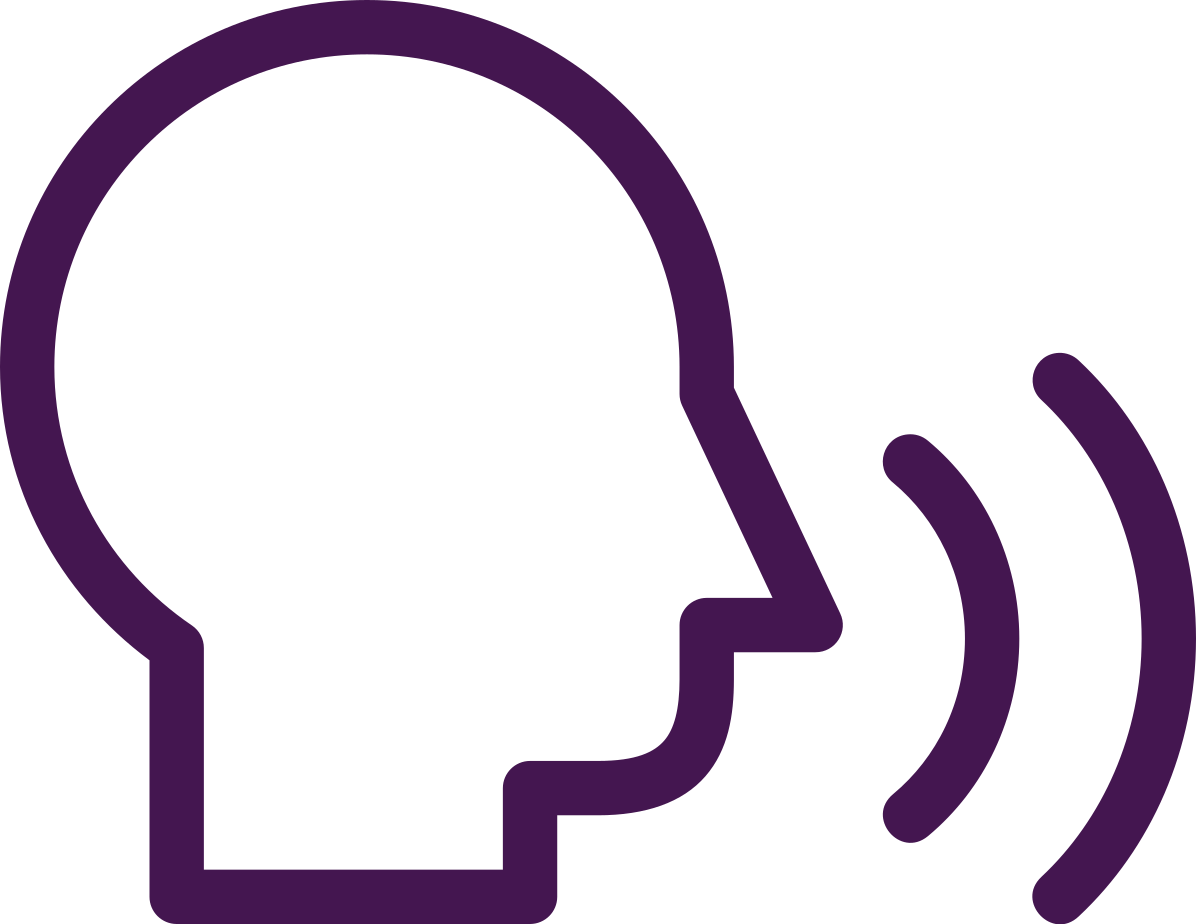 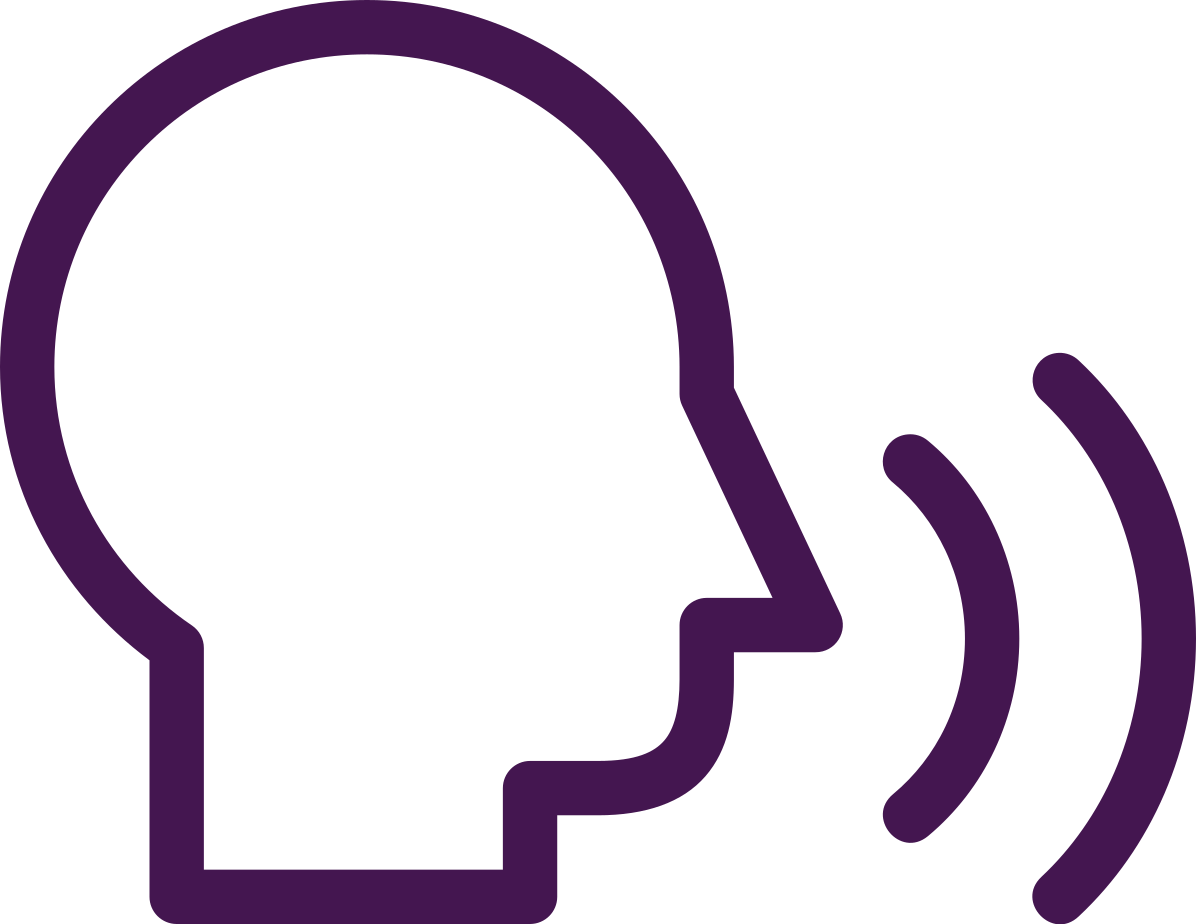 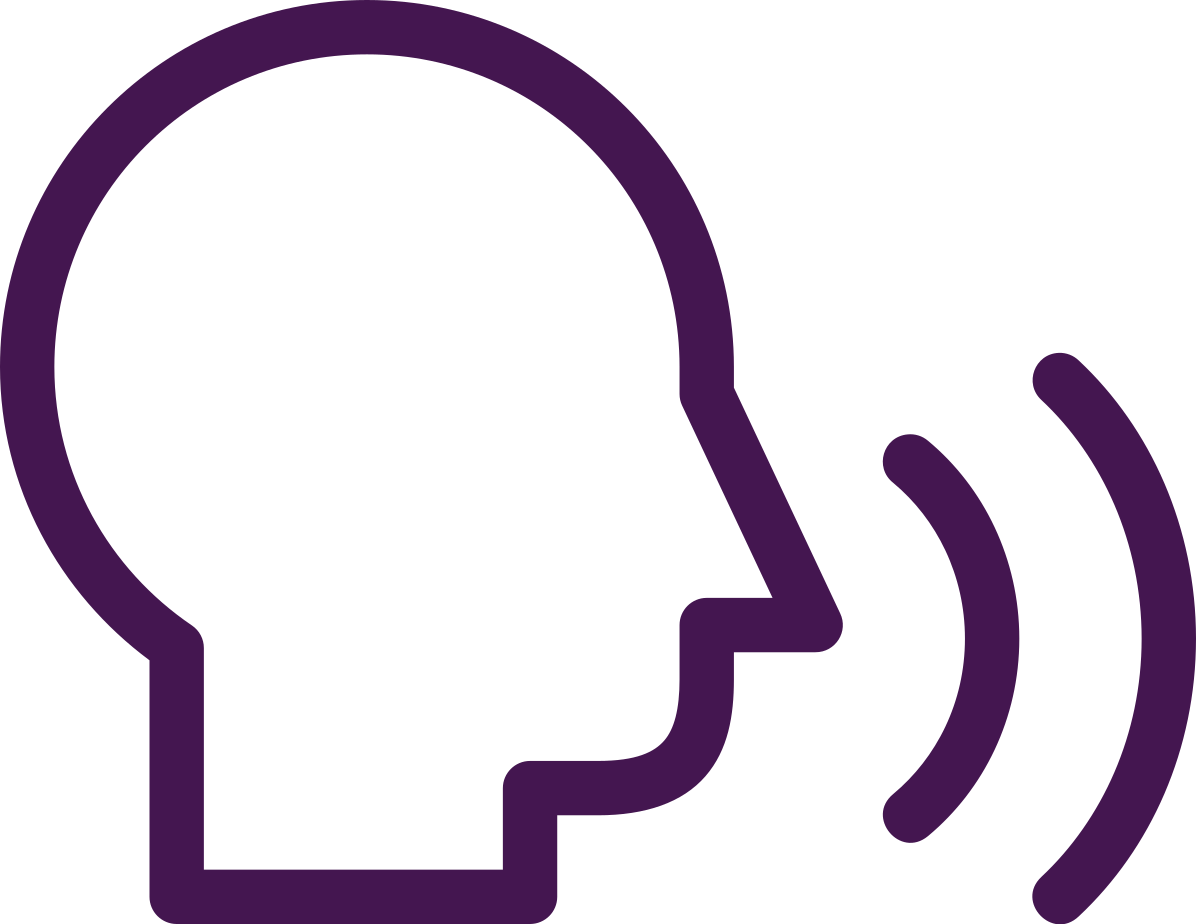 Puhuja
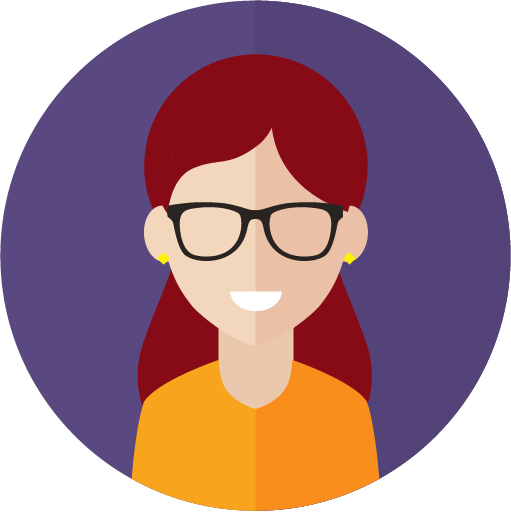 Kaija Pellikka-Virta
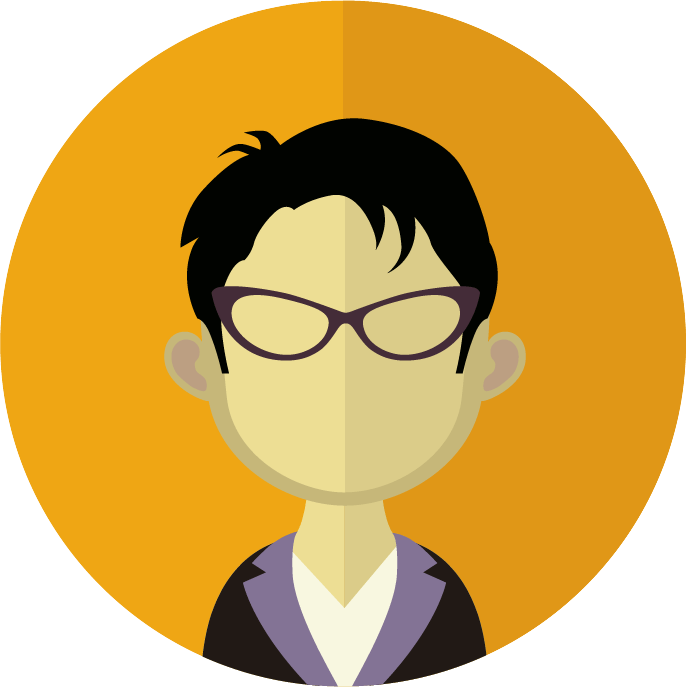 Jere Toivio
opiskelija
erittäin aktiivinen mediassa ja verkossa
vauras tausta
maltilliset näkemykset
erittäin tunnettu mediassa seksuaalivähemmistöjä ja lihavuutta koskevista vahvoista mielipiteistään
sinkku
ei lapsia
20-vuotias
mediapersoona, toimittaja ja tv-juontaja
joskus mediassa ja verkossa
äärinäkemykset
aktivisti
ollut neljä kertaa naimisissa
ei lapsia
73-vuotias
Konteksti
Konteksti
Konteksti
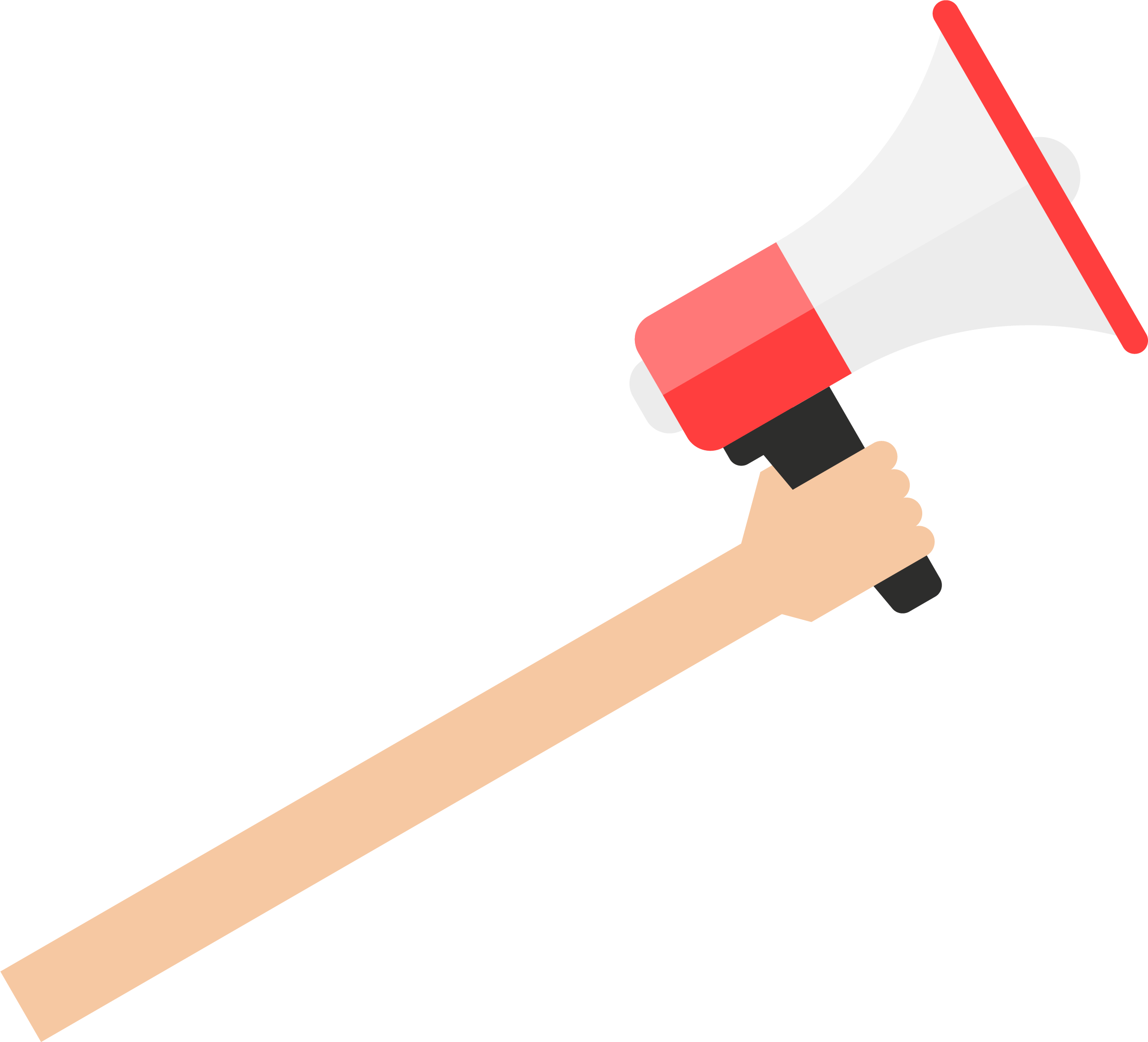 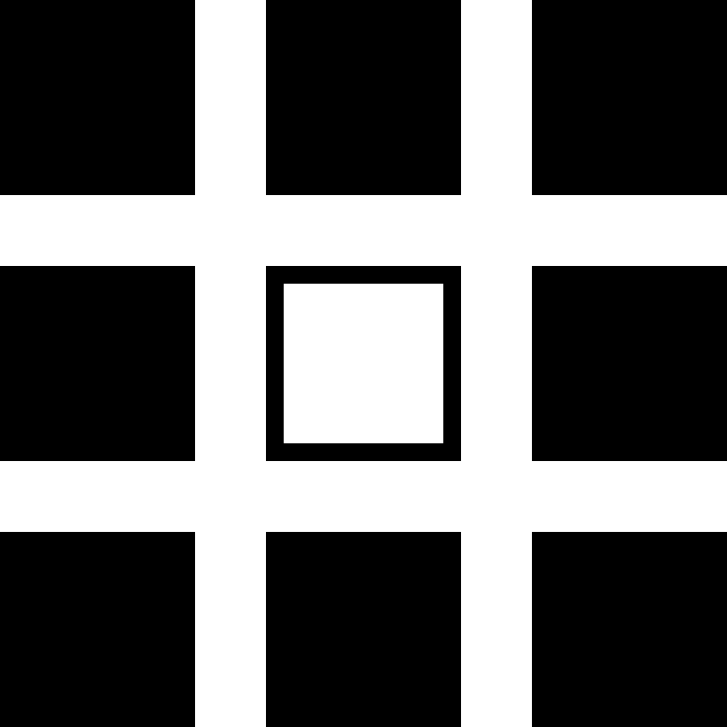 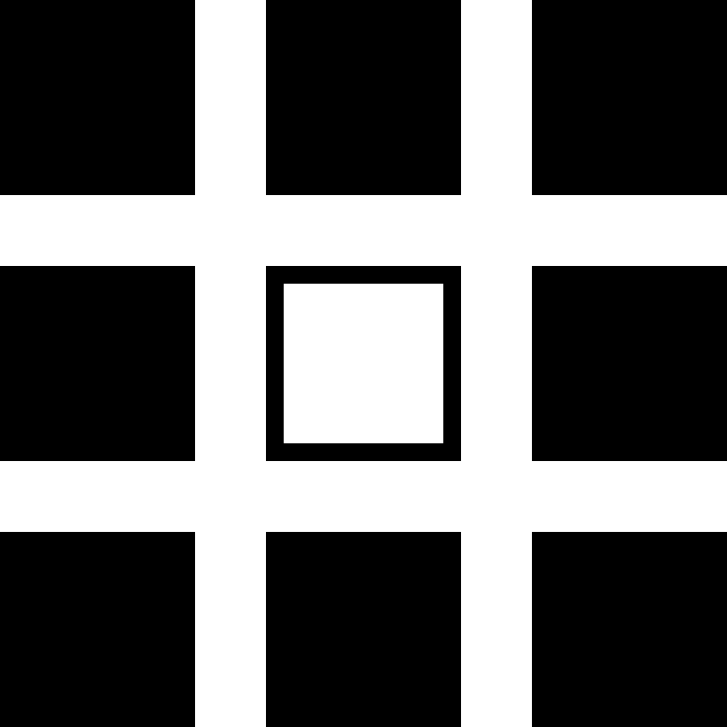 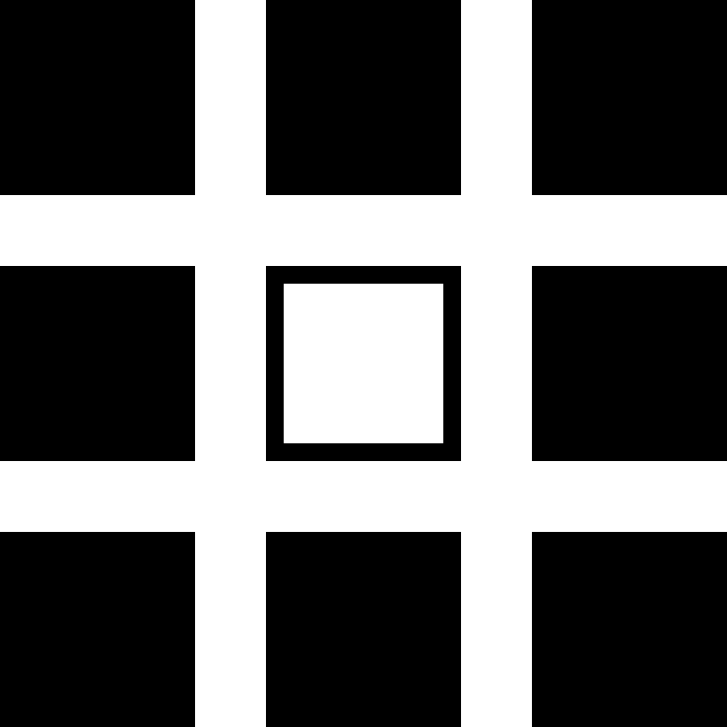 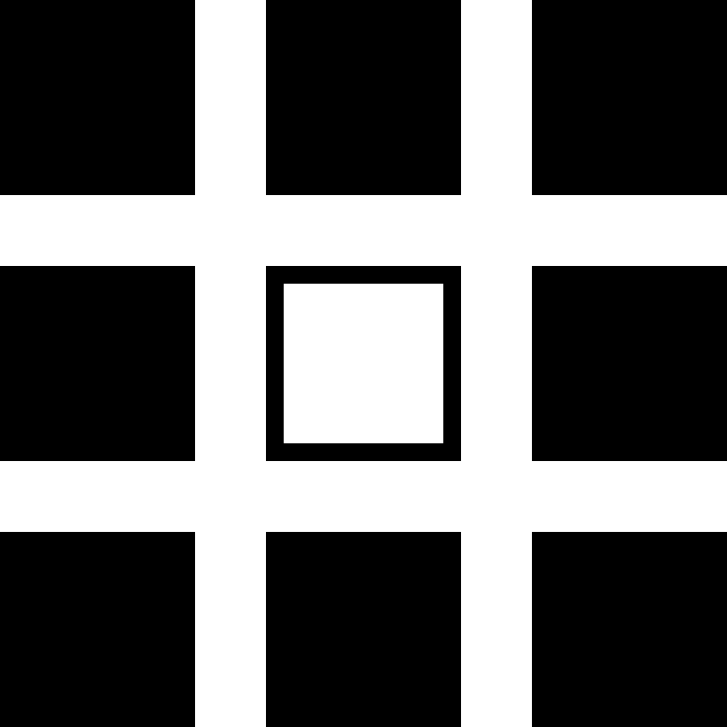 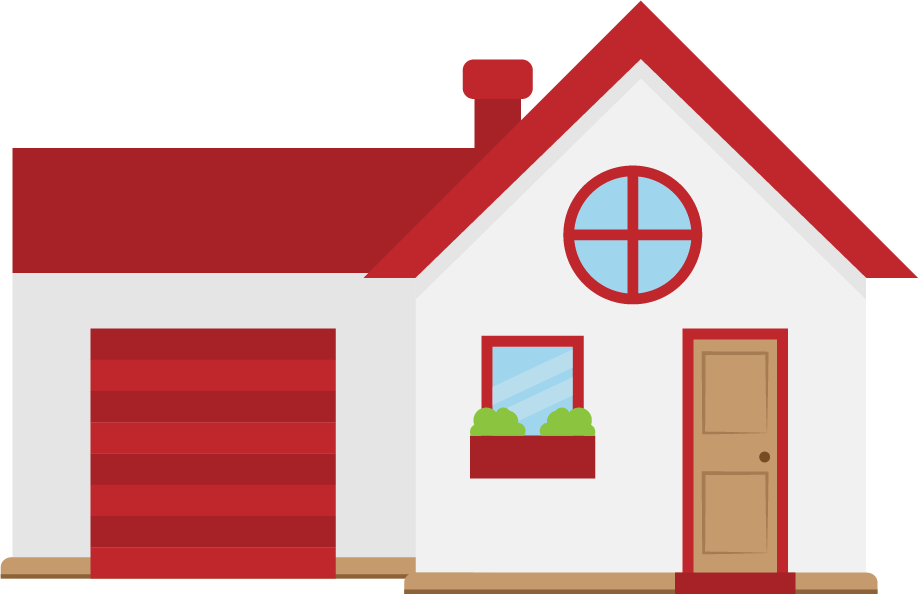 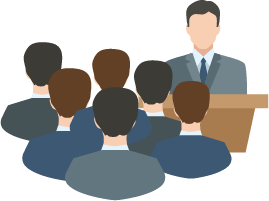 Yksityiskoti
Puhe
Julkinen tilaisuus
Konteksti
yli 500 henkilöä julkisessa tilassa
puhujan näkemyksistä jo valmiiksi samaa mieltä olevia
poliisi paikalla väkijoukon hallintaa varten
ei väkivaltaa yleisössä
tv-väki kuvaa lähetystä tapahtumasta
pääsylipullinen yksityistilaisuus
osallistujat saman poliittisen puolueen jäseniä kuin puhuja
poliittisesti latautunut ympäristö
paikalla useita merkittäviä somevaikuttajia ja -kommentaattoreita
olohuone
ei julkisuuden henkilöitä
puhuja tuntee kaikki huoneessa olevat ihmiset
ei suunniteltu tapahtuma
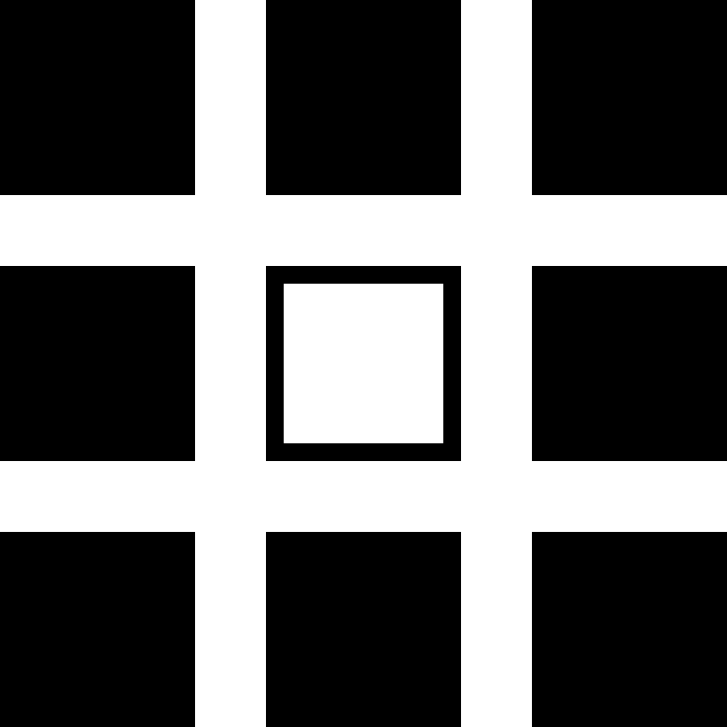 Nuorisotalo
Konteksti
Konteksti
Konteksti
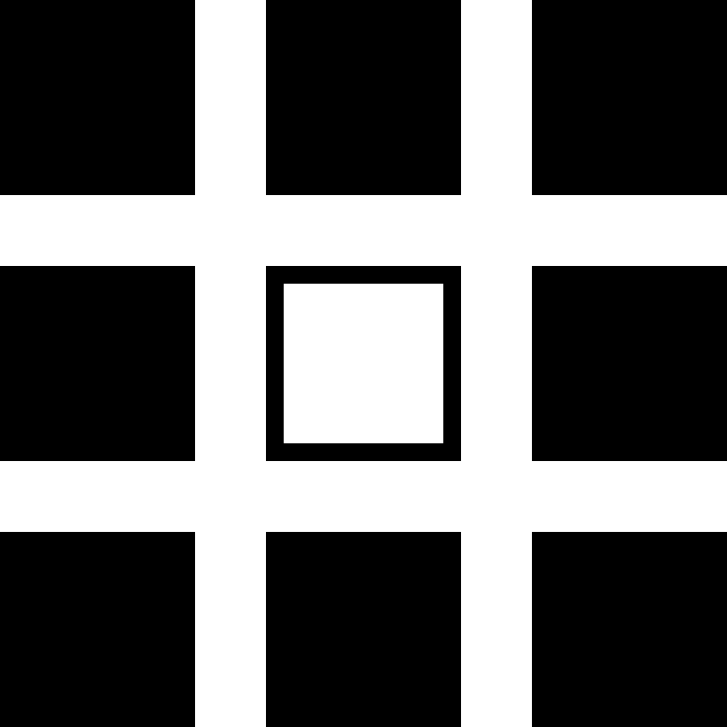 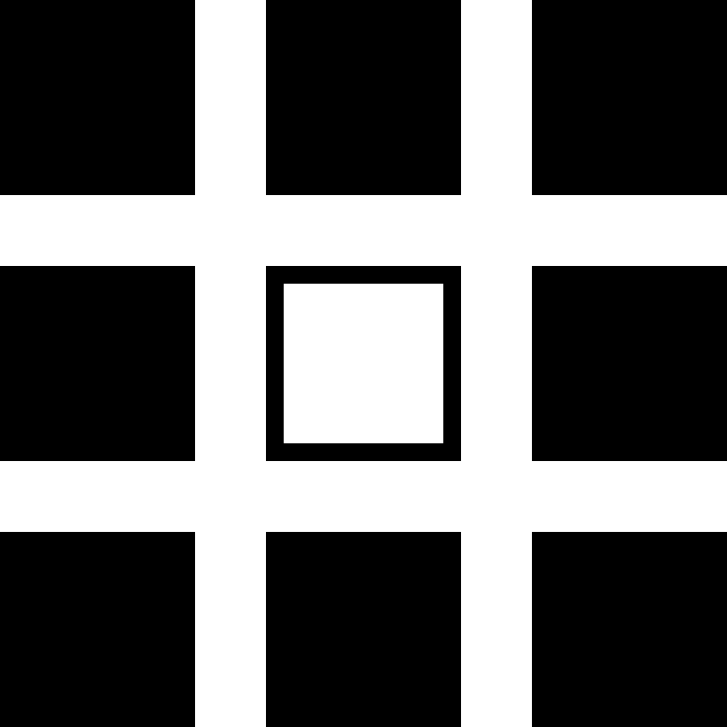 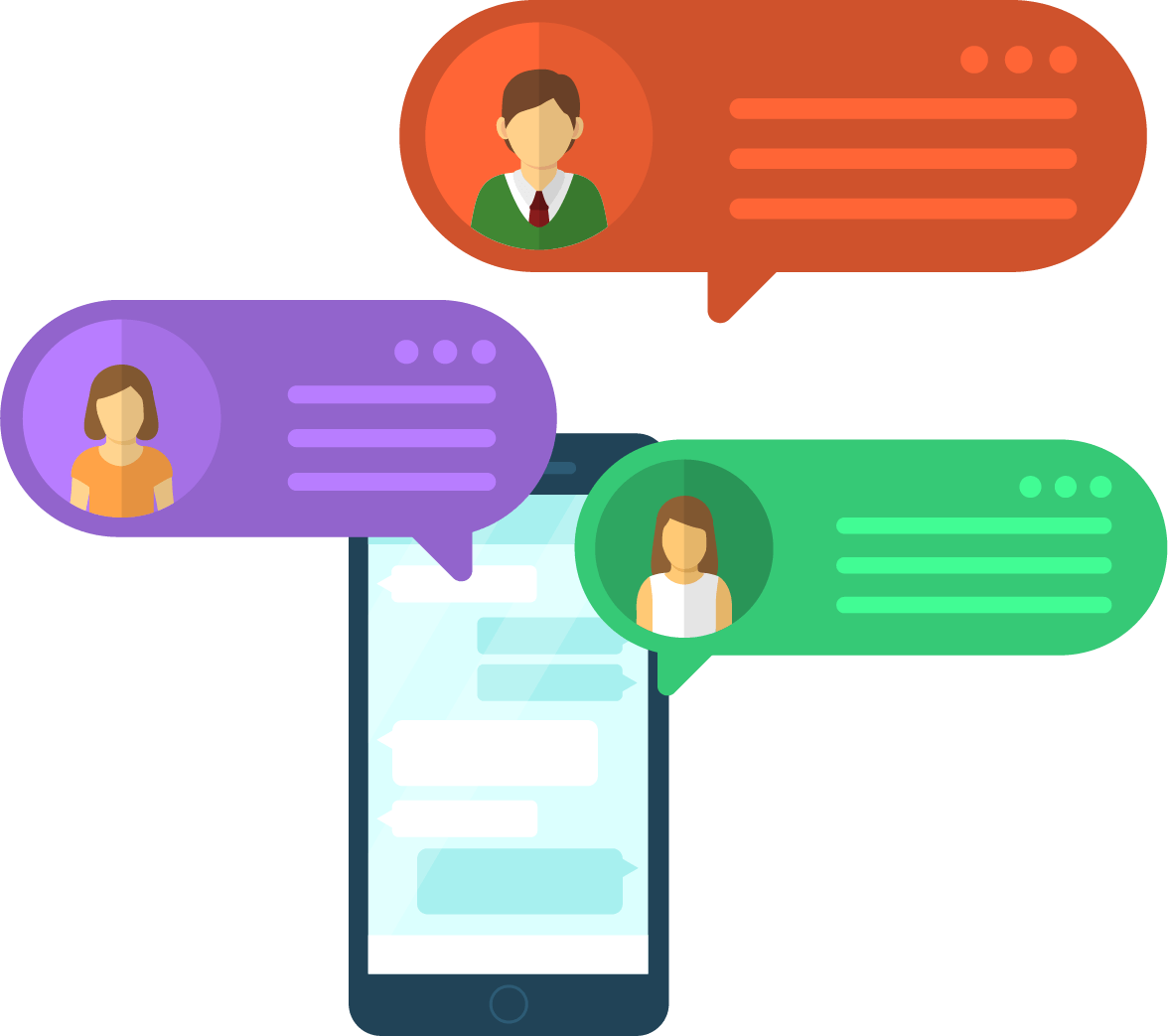 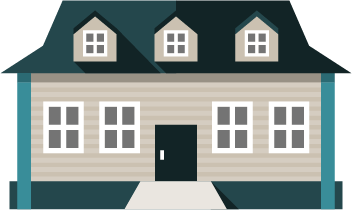 ”Yksityinen” chat-huone
huone nuorisotalossa 
paljon alaikäisiä paikalla, monet tuntemattomia puhujalle
osalla on Youtube-tili ja muita sometilejä, joilla vähän seuraajia
ei suunniteltu tapahtuma
puhuja on pyytänyt ryhmäläisiä liittymään huoneeseen kauan aikaa sitten
he pitävät yhteyttä netissä ja kaikilla on useita julkisia tilejä
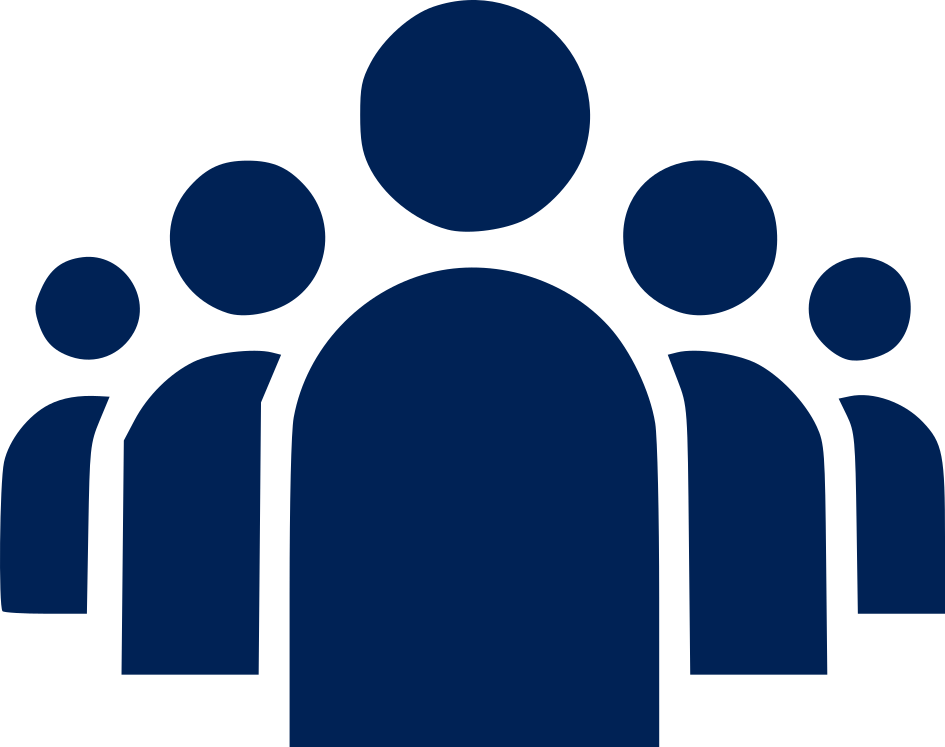 Yleisö
Yleisö
Yleisö
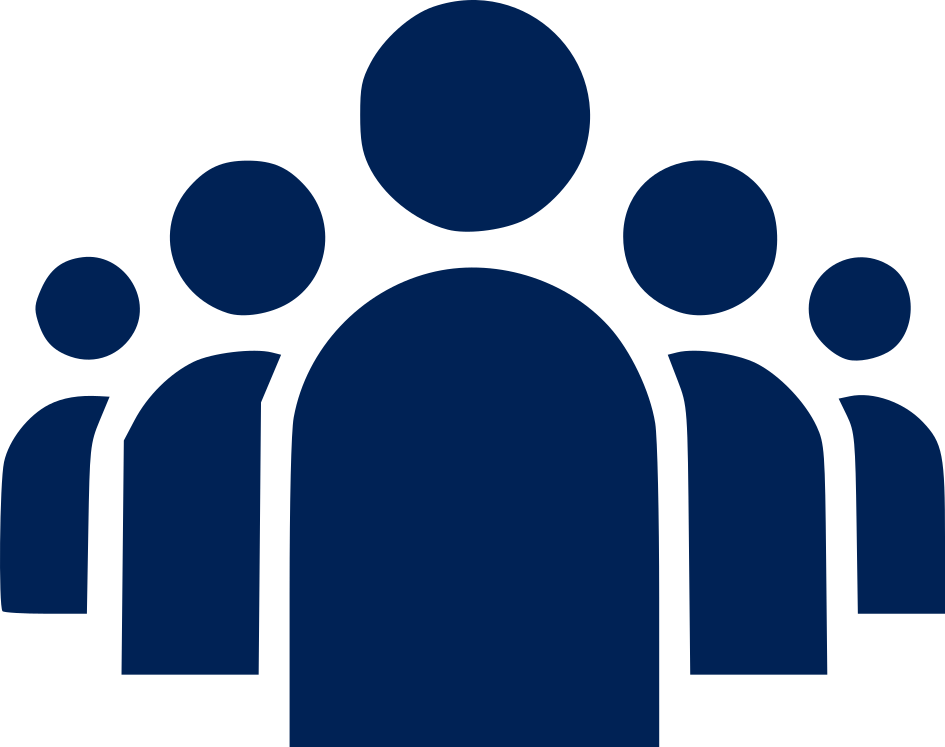 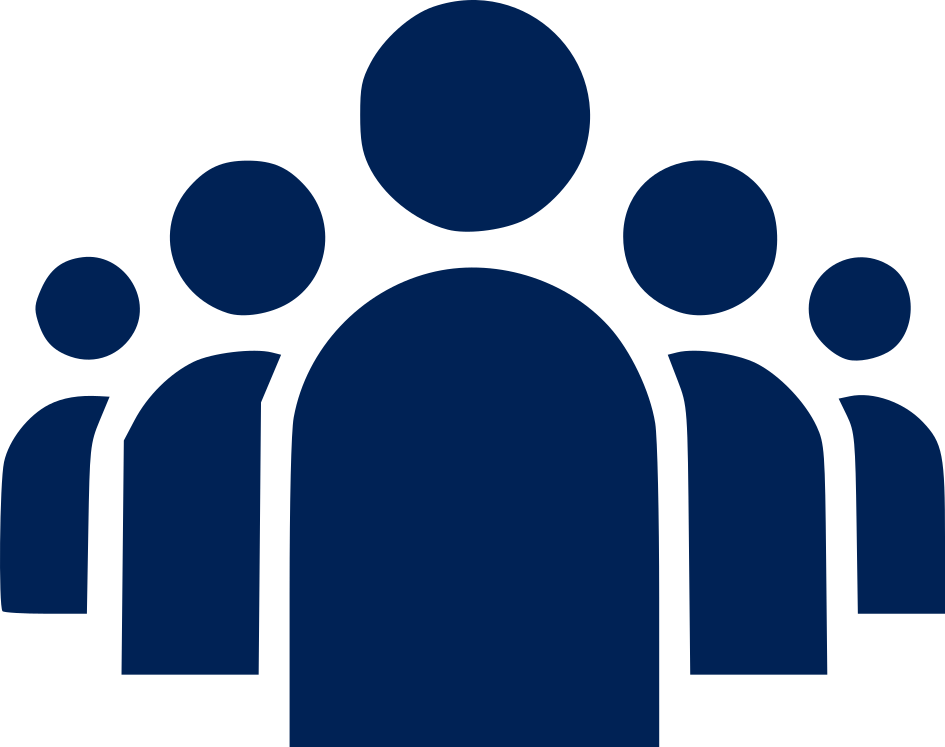 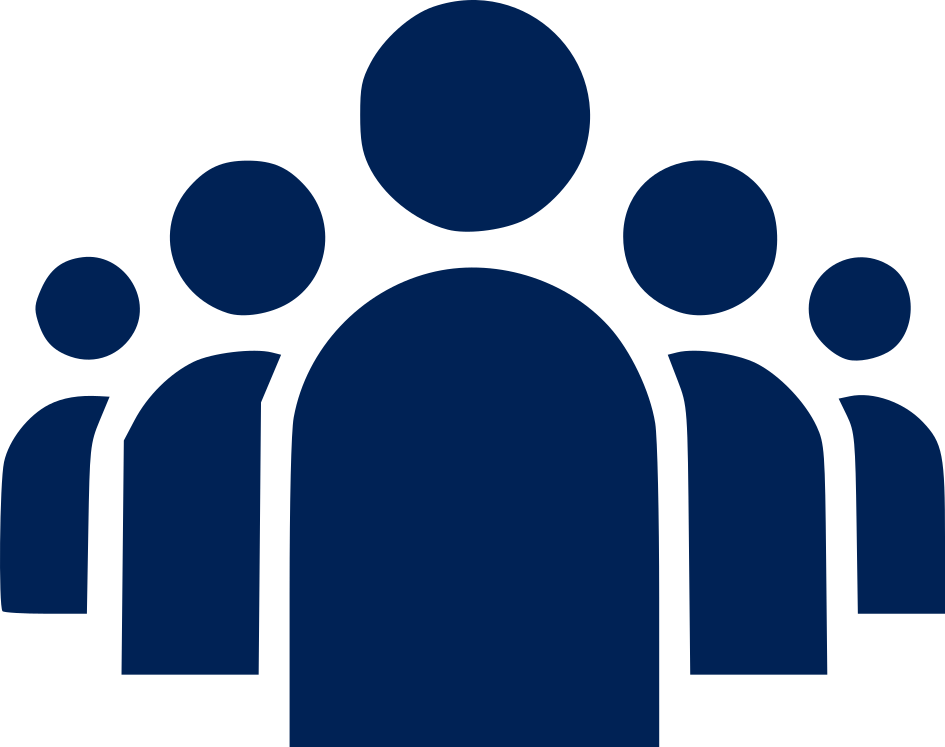 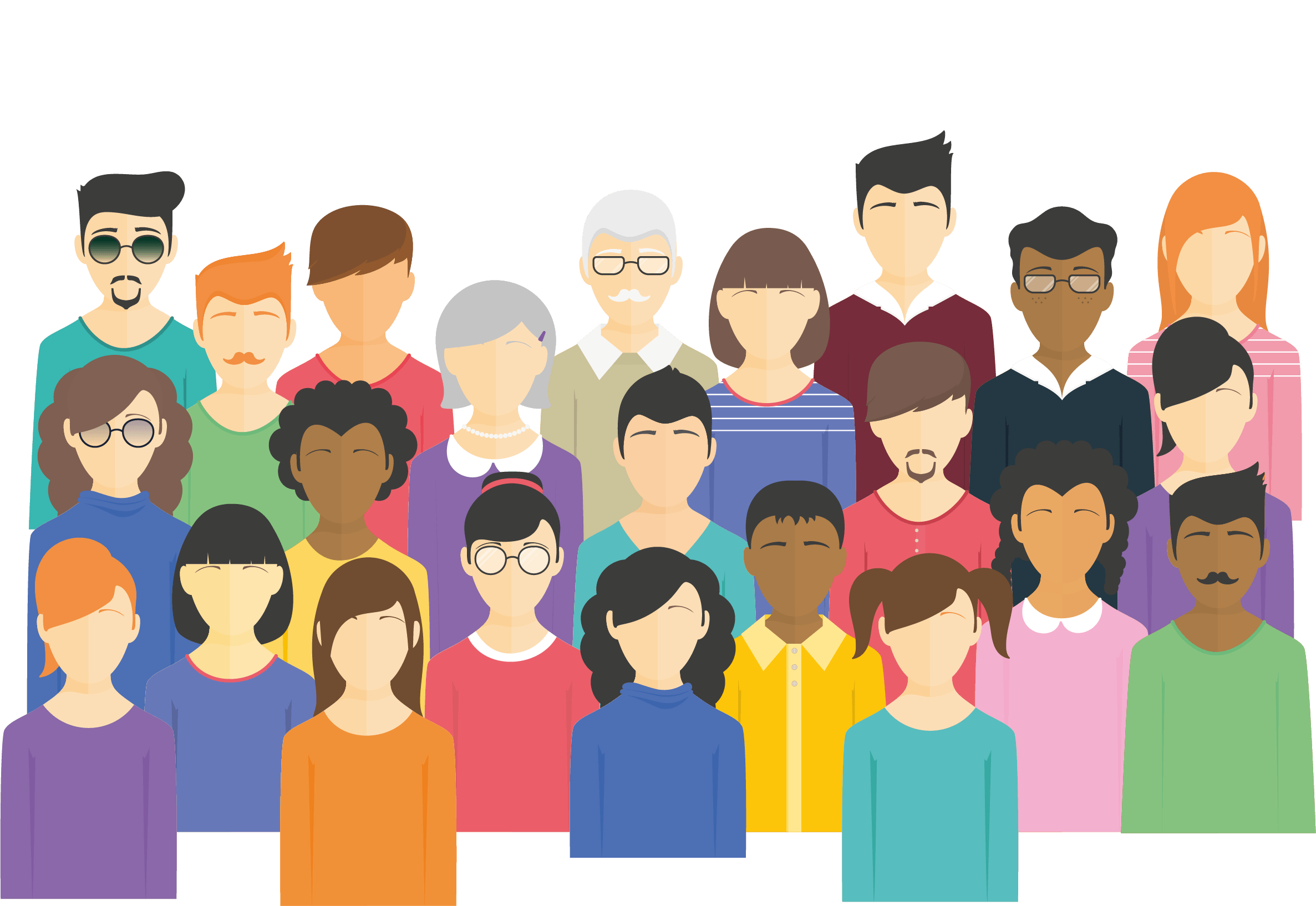 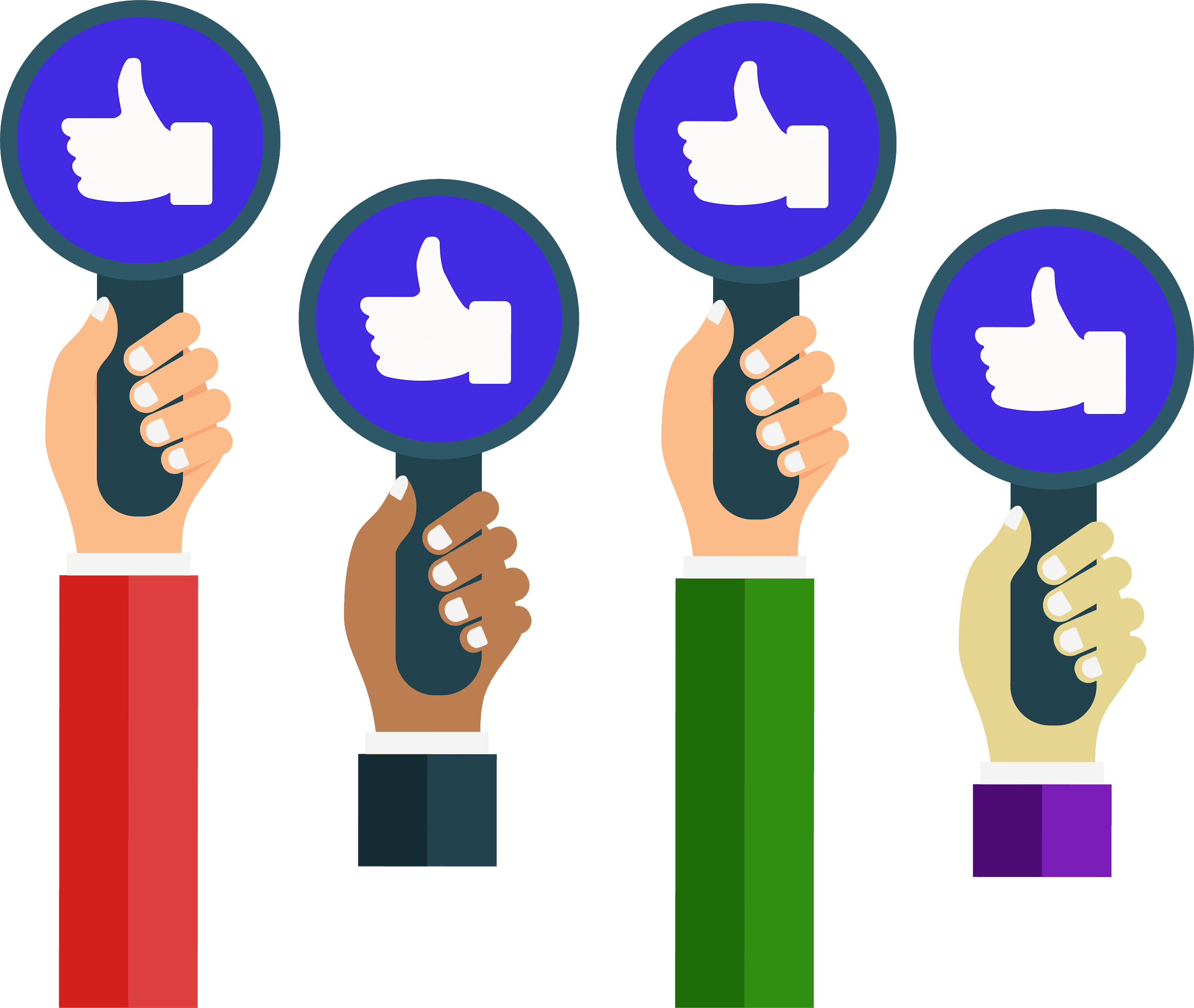 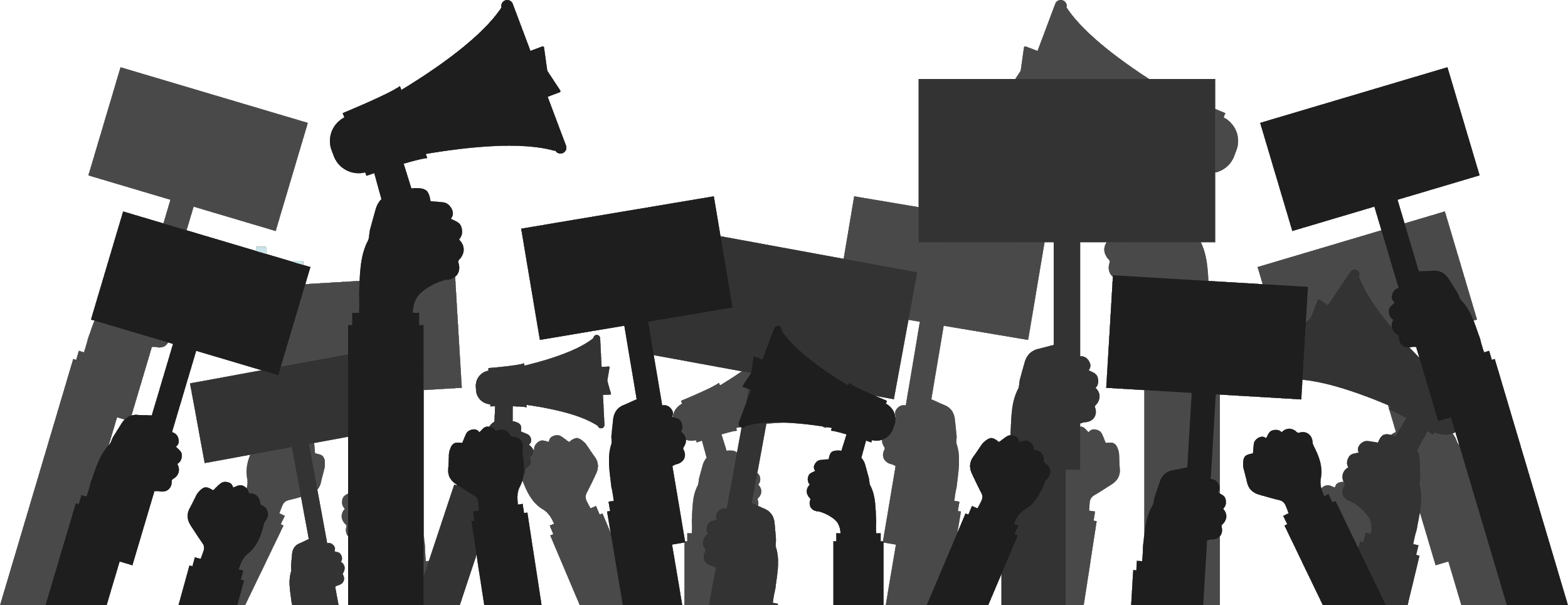 Suuri yleisö
Aktivistit
Löyhästi toisiinsa liittyvä ryhmä
Yleisö
ihmisiä, jotka ovat tykänneet samasta sivusta sosiaalisessa mediassa tai ovat samassa ryhmässä
ovat yleensä samaa mieltä puhujan kanssa, mutta taustoiltaan hyvin erilaisia
sosiaalisesti ja etnisesti moninainen
tunnetaan siitä, että ovat ottaneet julkisesti kantaa asiaan
pitävät asiaansa esillä äänekkäästi
usein mediassa
monenlaisia näkökulmia, näkemyksiä ja asenteita
kaikki samastuvat joko puhujan kanssa samaan tai vastakkaiseen ryhmään
sosiaalisesti hajanainen
Puhujan ystävät
Seuran jäsenet
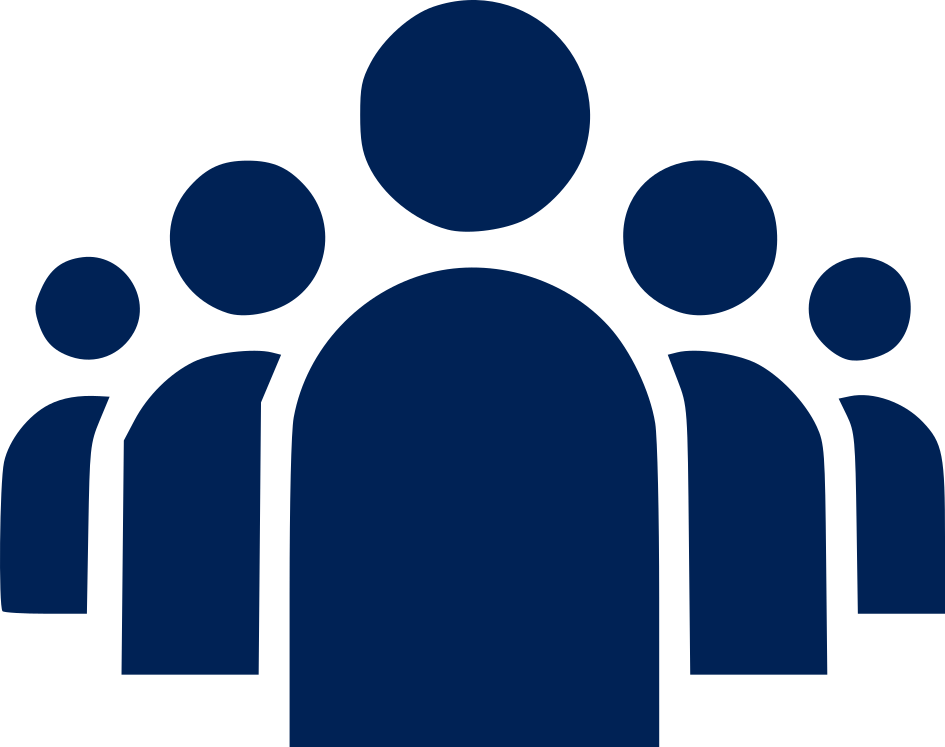 Yleisö
Yleisö
Yleisö
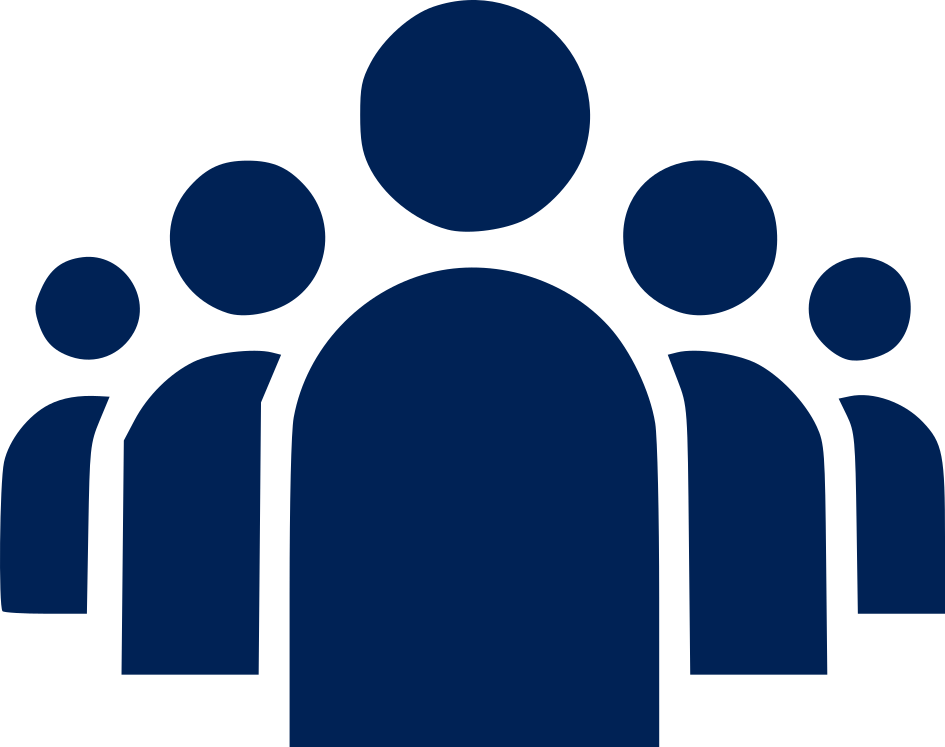 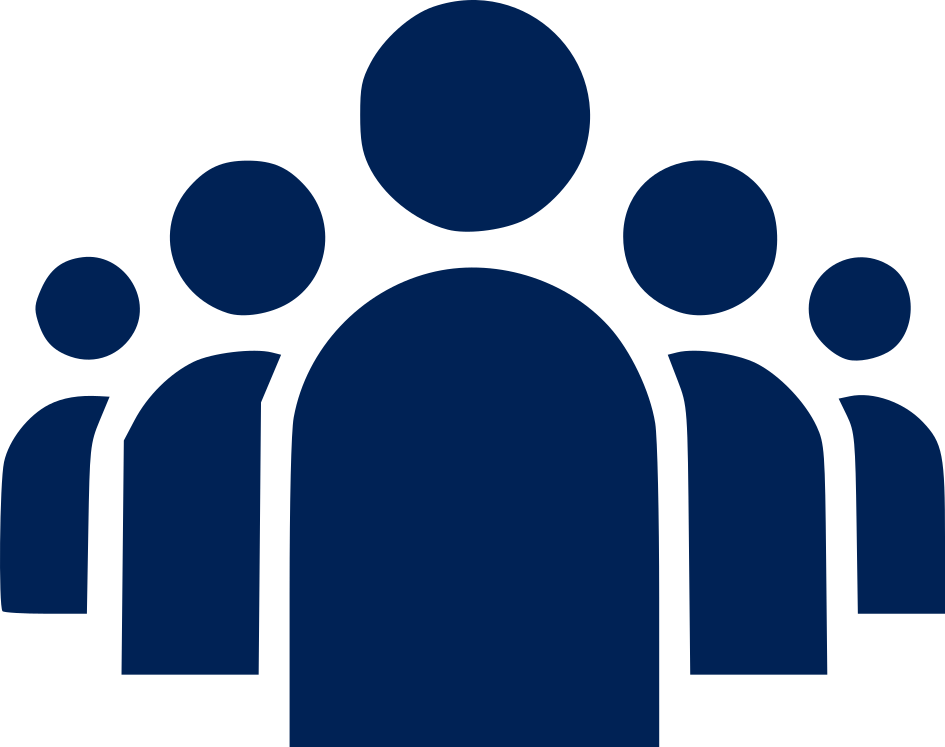 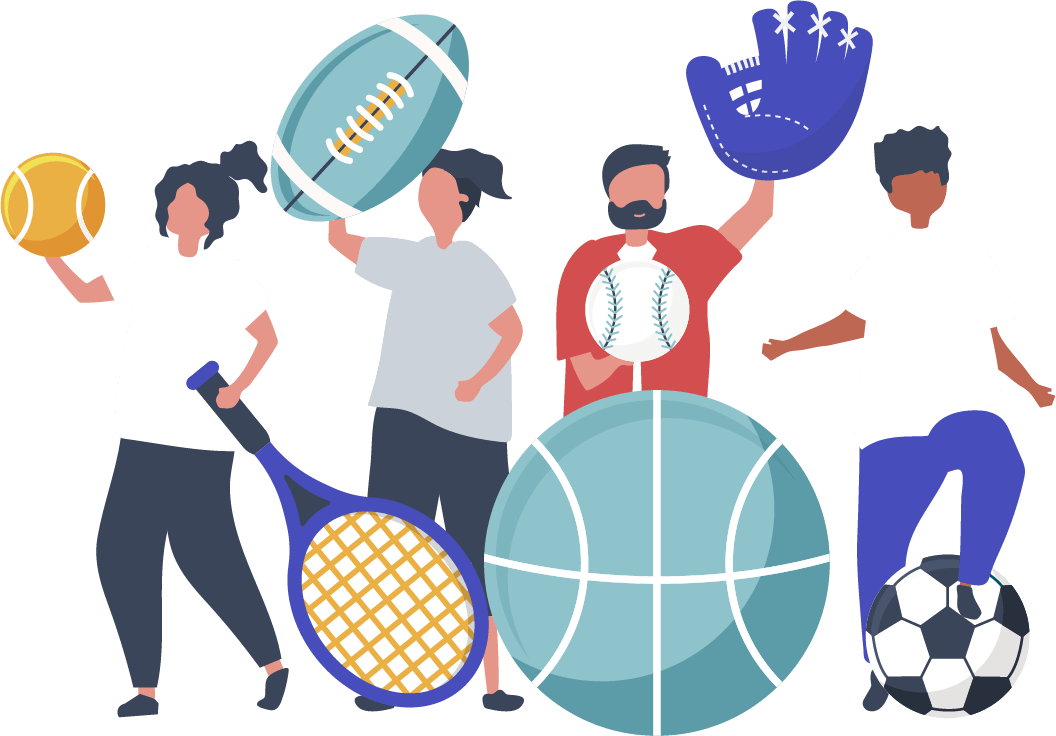 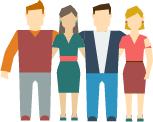 kaikilla on sama kiinnostuksen kohde, mutta se ei liity siihen, mistä puhuja puhuu
monenikäisiä ihmisiä monenlaisista taustoista
puhujan hyvin tuntema ryhmä
viettävät paljon aikaa yhdessä, puhuvat kaikenlaisista asioista
suurin piirtein samanlainen tausta
Kohde
Kohde
Kohde
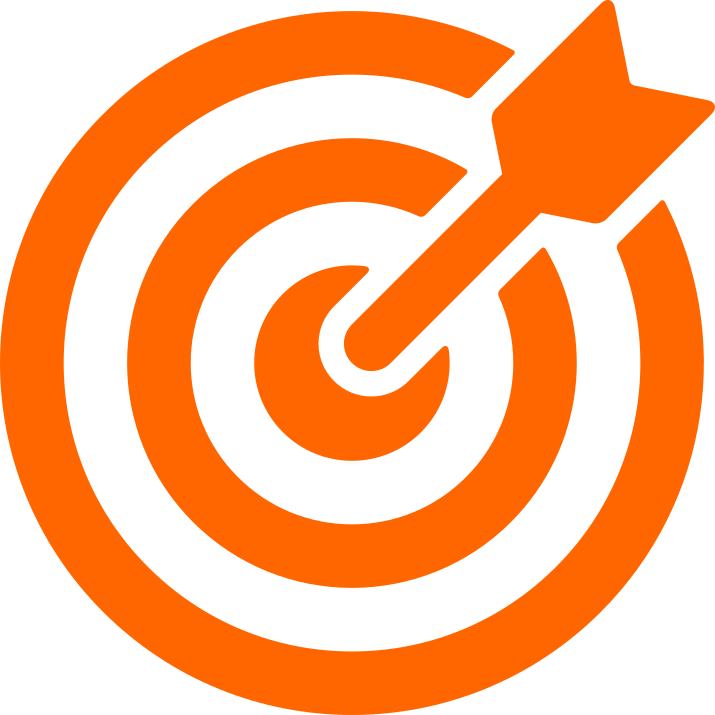 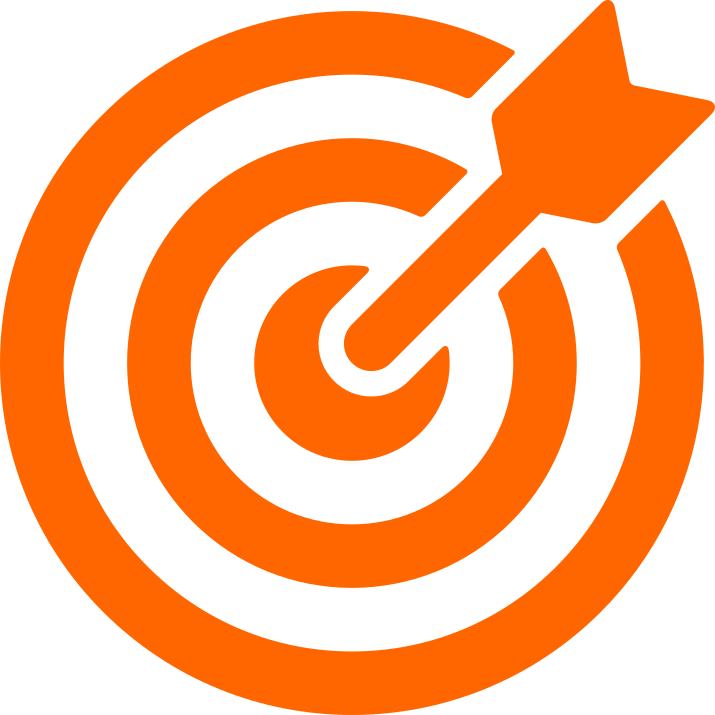 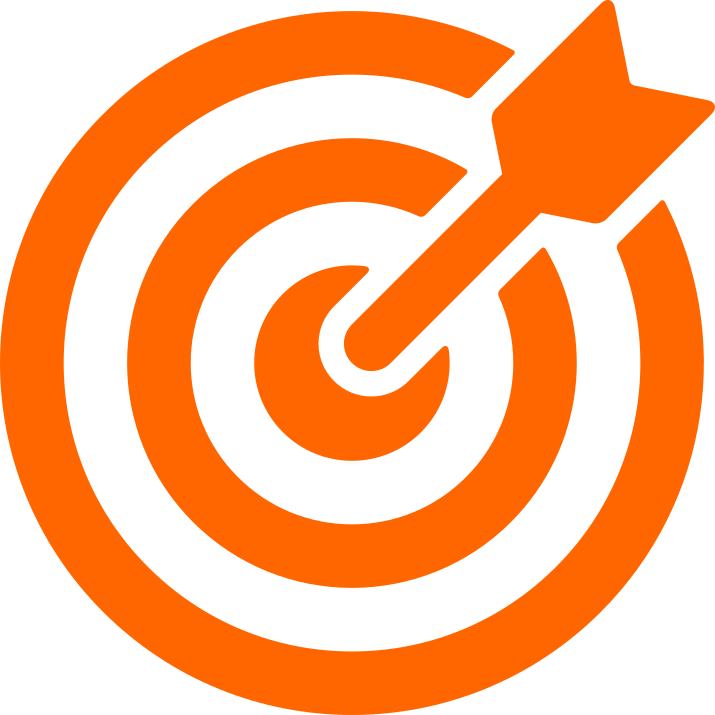 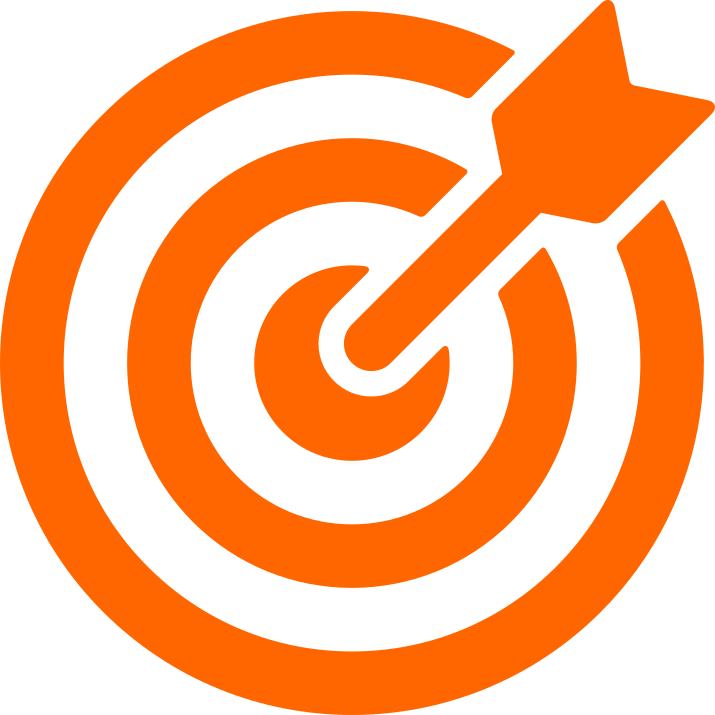 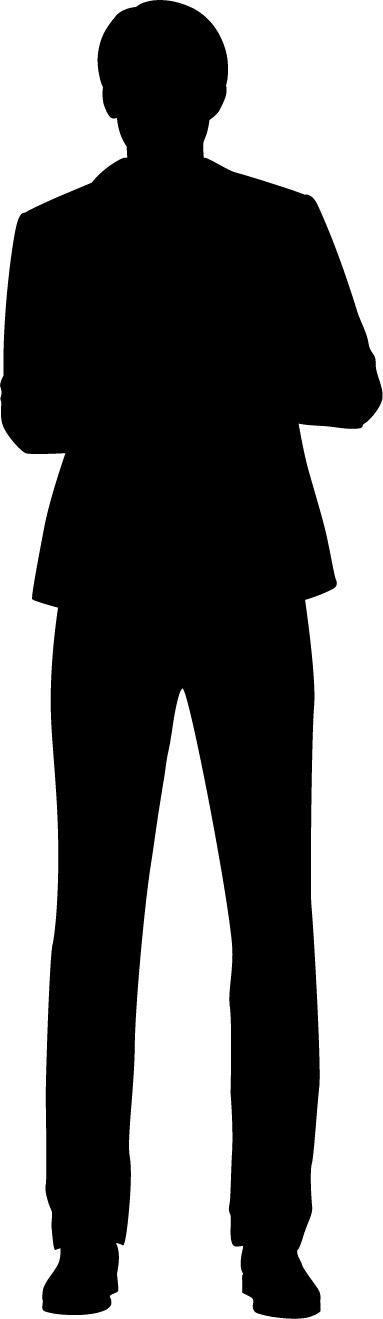 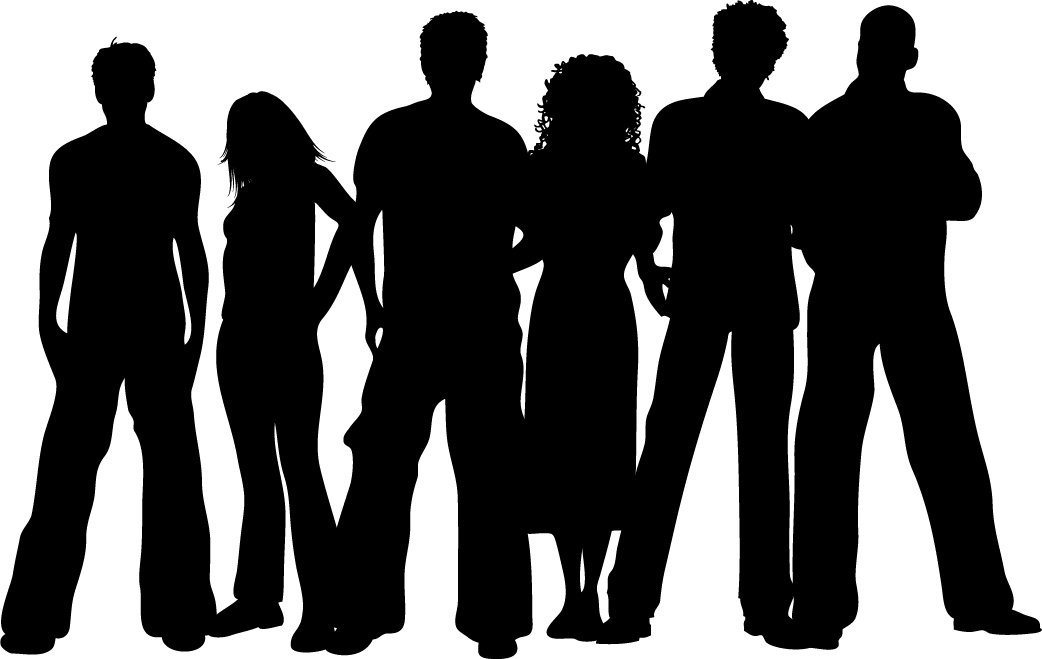 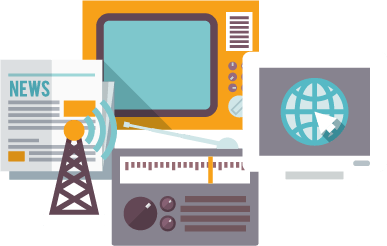 Mediassa näkyvä henkilö
Yhteiskunnan ryhmä
Puhujan tuntema henkilö
Kohde
ryhmää yhdistää yksi tai useampi piirre
on äskettäin ilmaissut vahvan mielipiteen tietystä aiheesta
on suorapuheinen.
tekee vapaaehtoistyötä..
Kohde
Kohde
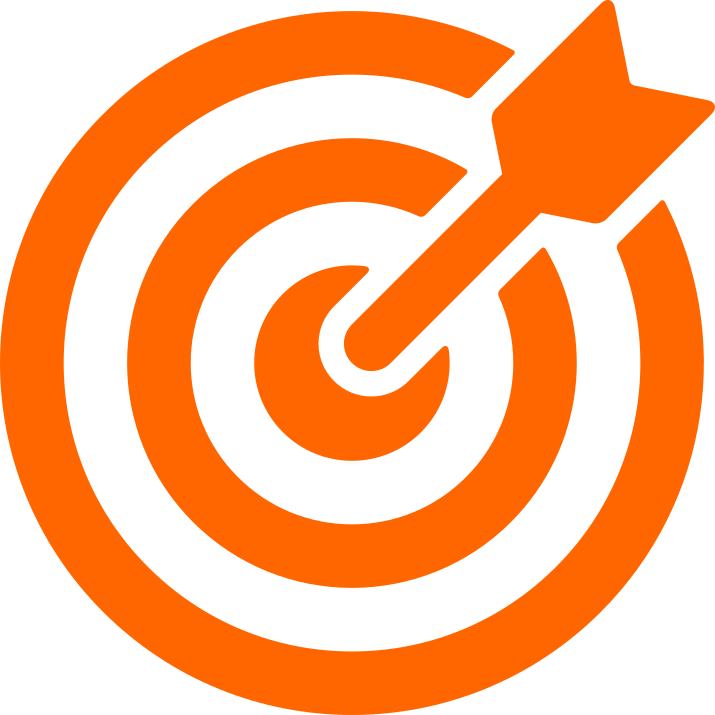 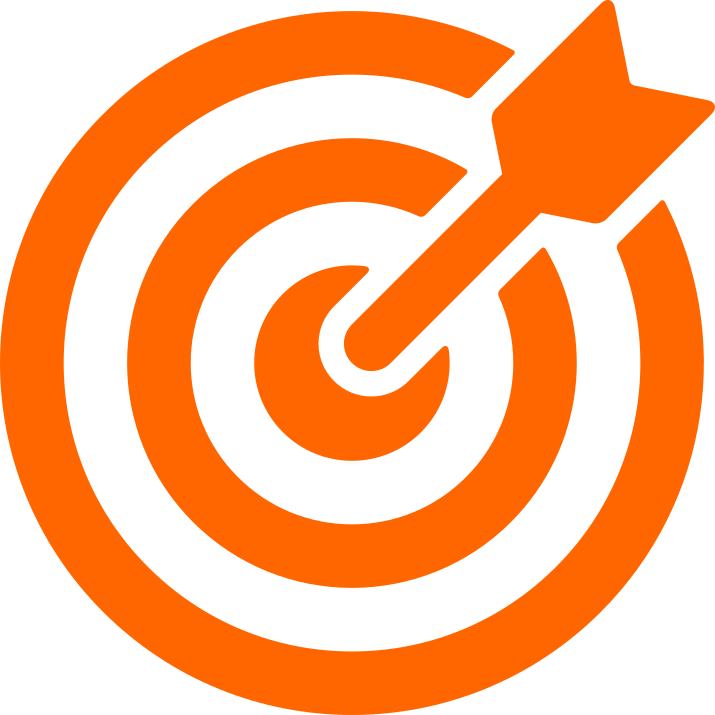 Tietyn maan asukkaat
Puhujalle tuntematon henkilö
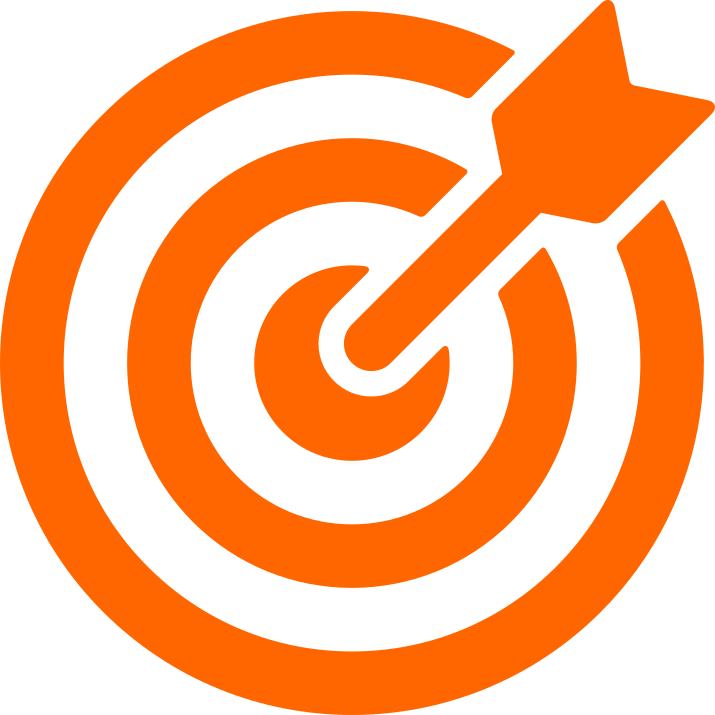 Kohde
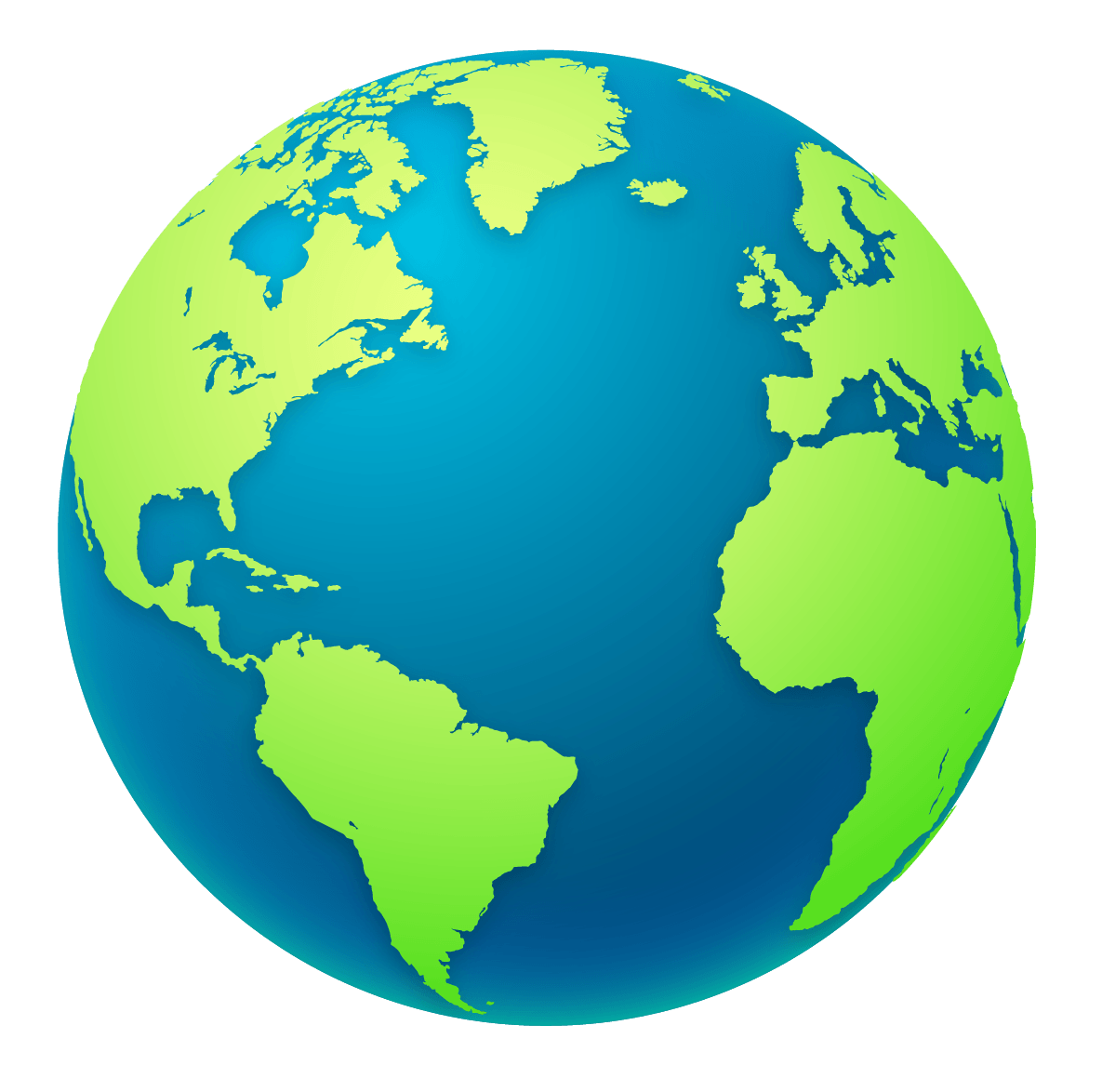 ?
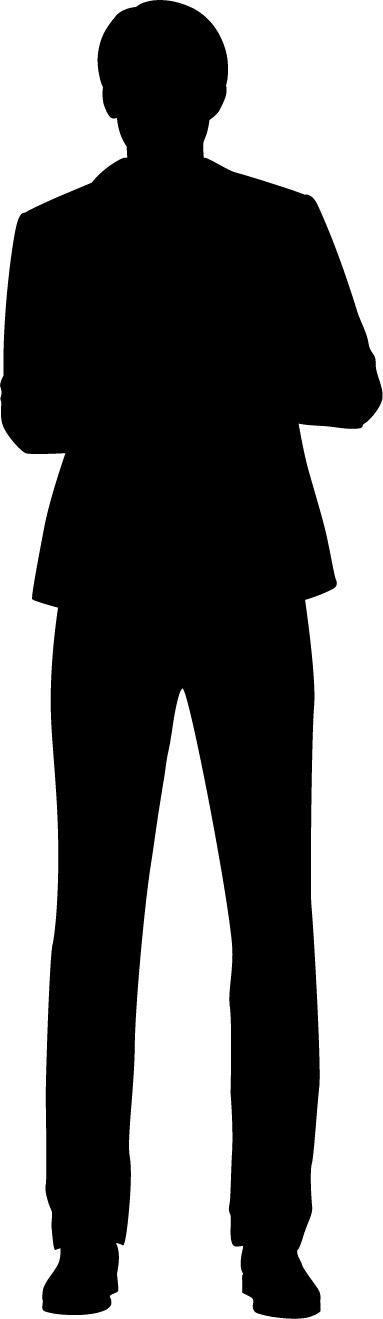 kaikki tätä henkilöä koskevat tiedot on kuultu muilta tai saatu mediasta
tietyn maan asukkaat
Ominaispiirteet
Ominaispiirteet
Ominaispiirteet
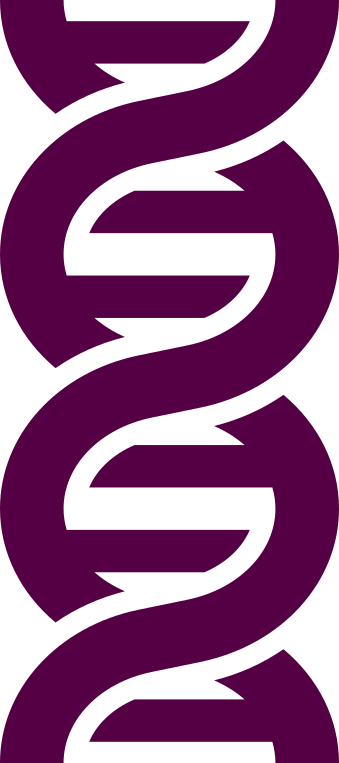 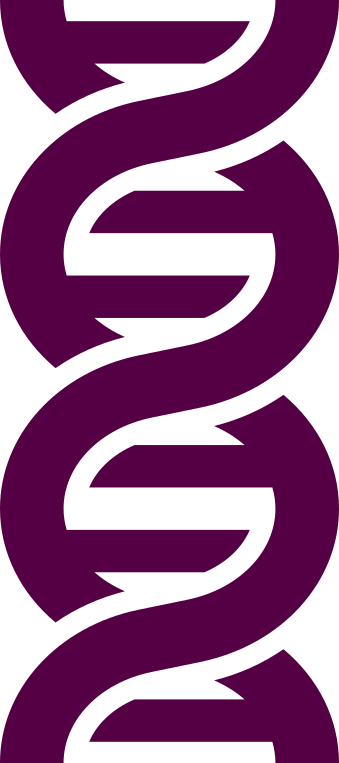 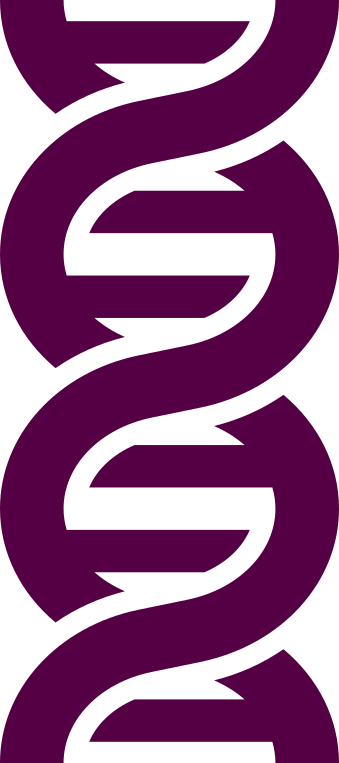 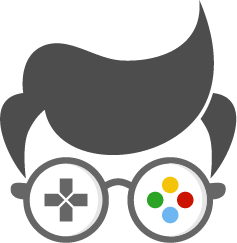 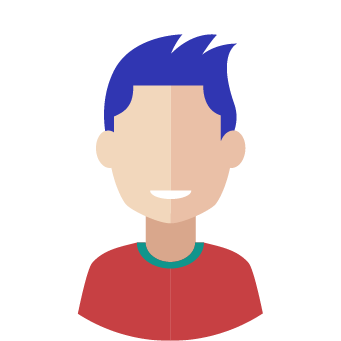 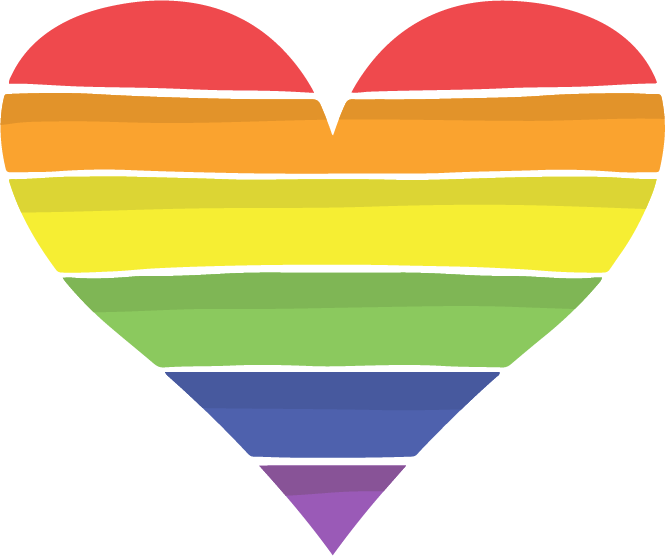 HLBTQ+
Siniset hiukset
Nörtti
Kaikki, jotka ovat tietyn alan asiantuntijoita ja saattavat innoissaan puhua
siitä aika paljon.
Kaikki, joiden sukupuoli-identiteetti ja/tai seksuaalinen identiteetti….
Kaikki, joilla on siniset hiukset. Ne voivat olla pitkät tai lyhyet, luonnolliset tai värjätyt.
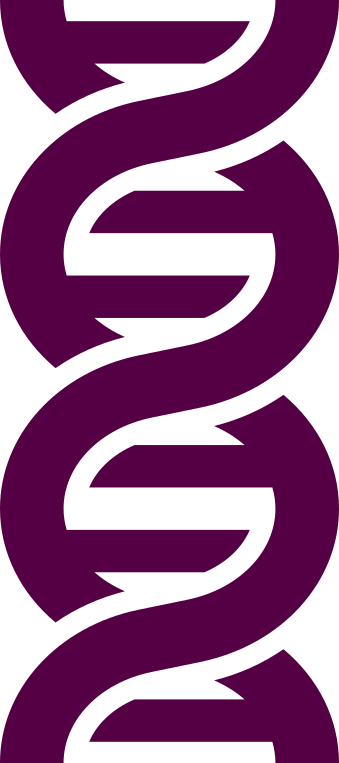 Ominaispiirteet
Toimintakyvyn rajoite
Uskonto
Ominaispiirteet
Ominaispiirteet
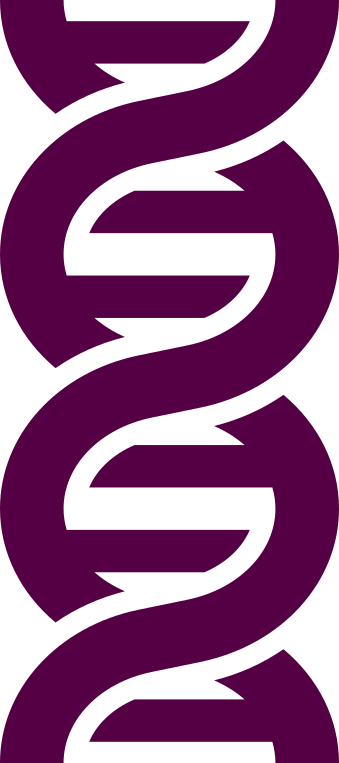 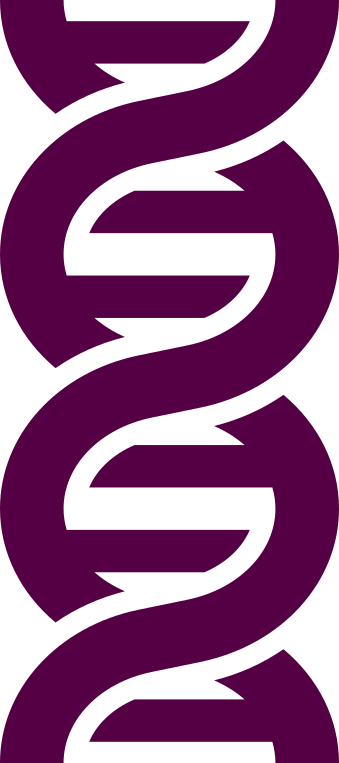 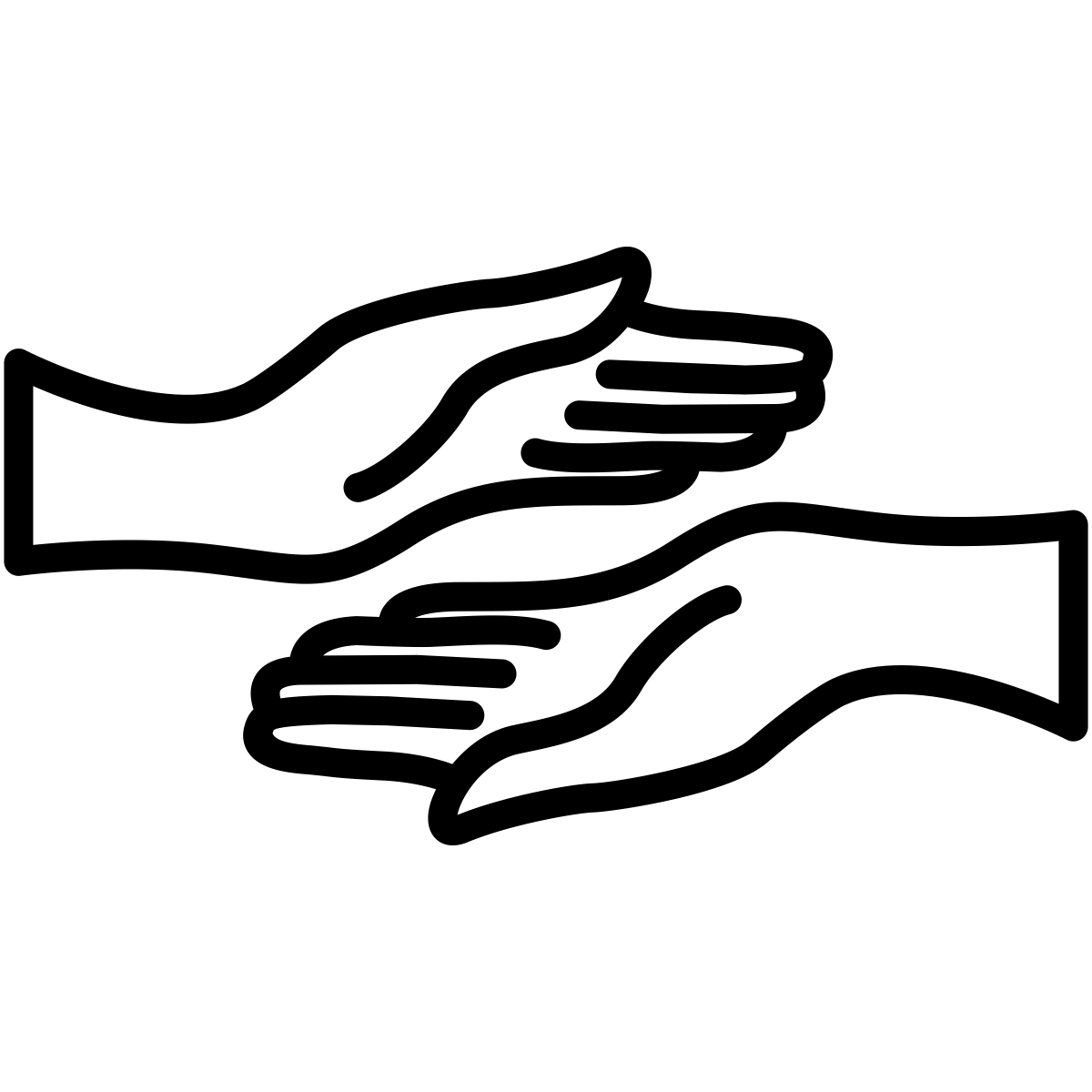 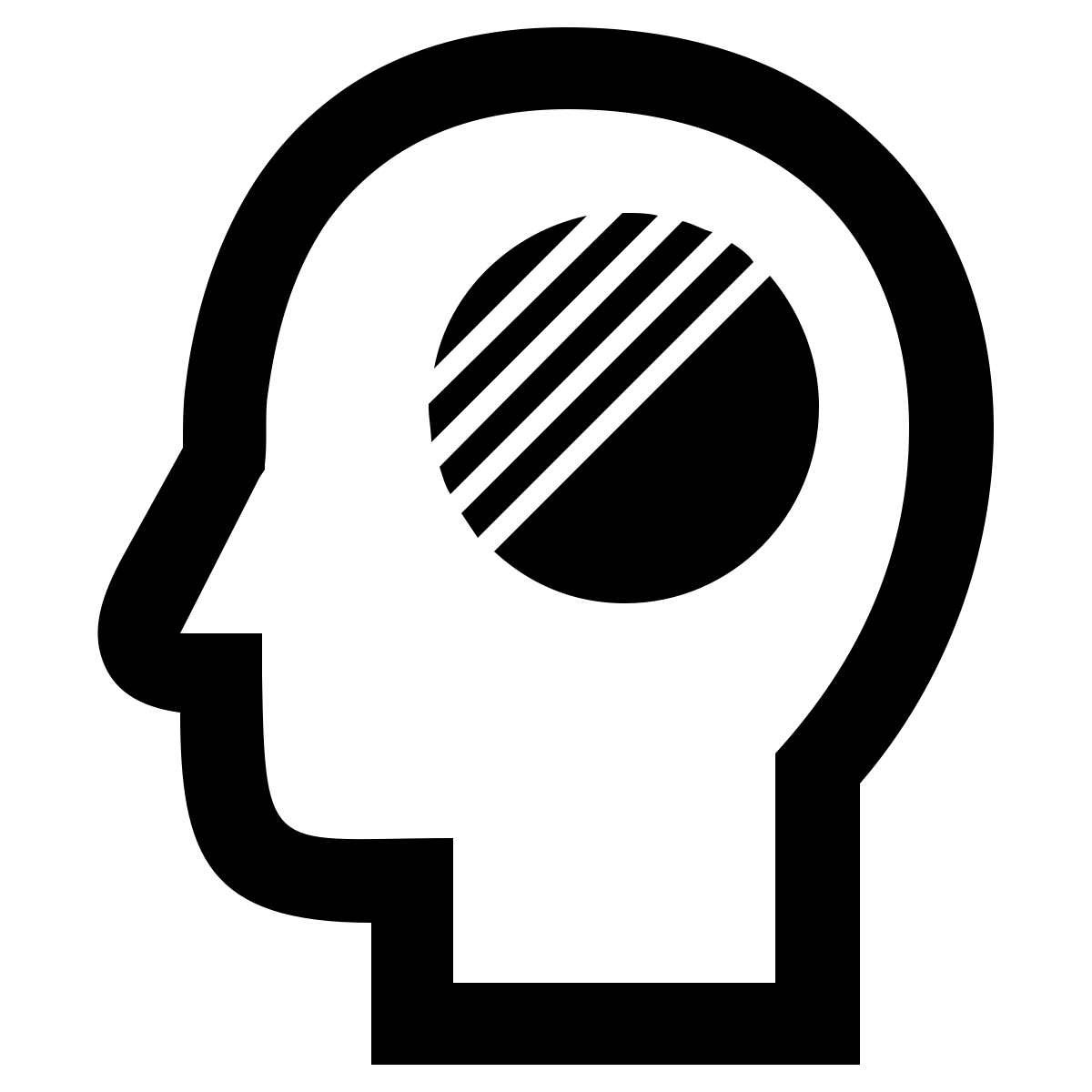 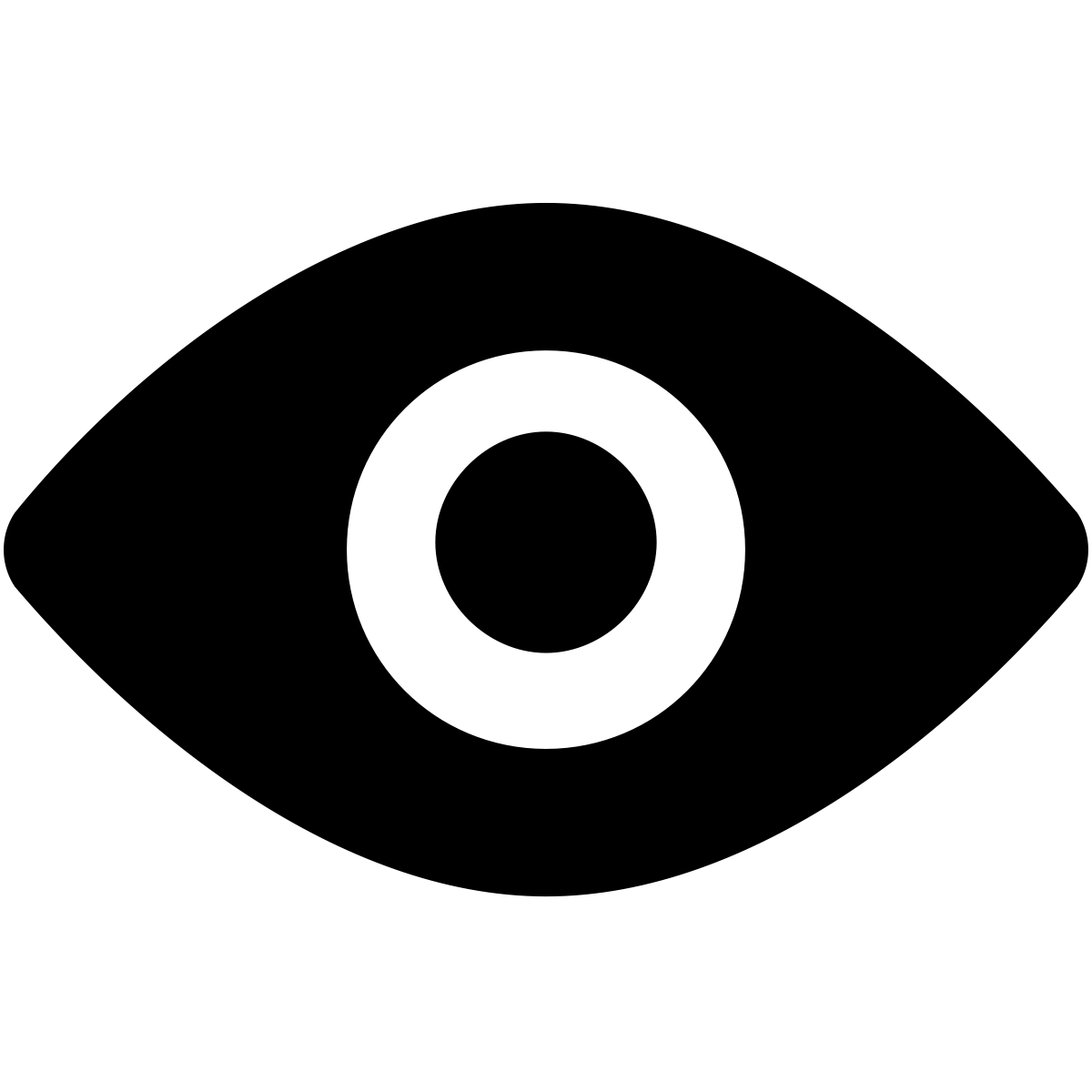 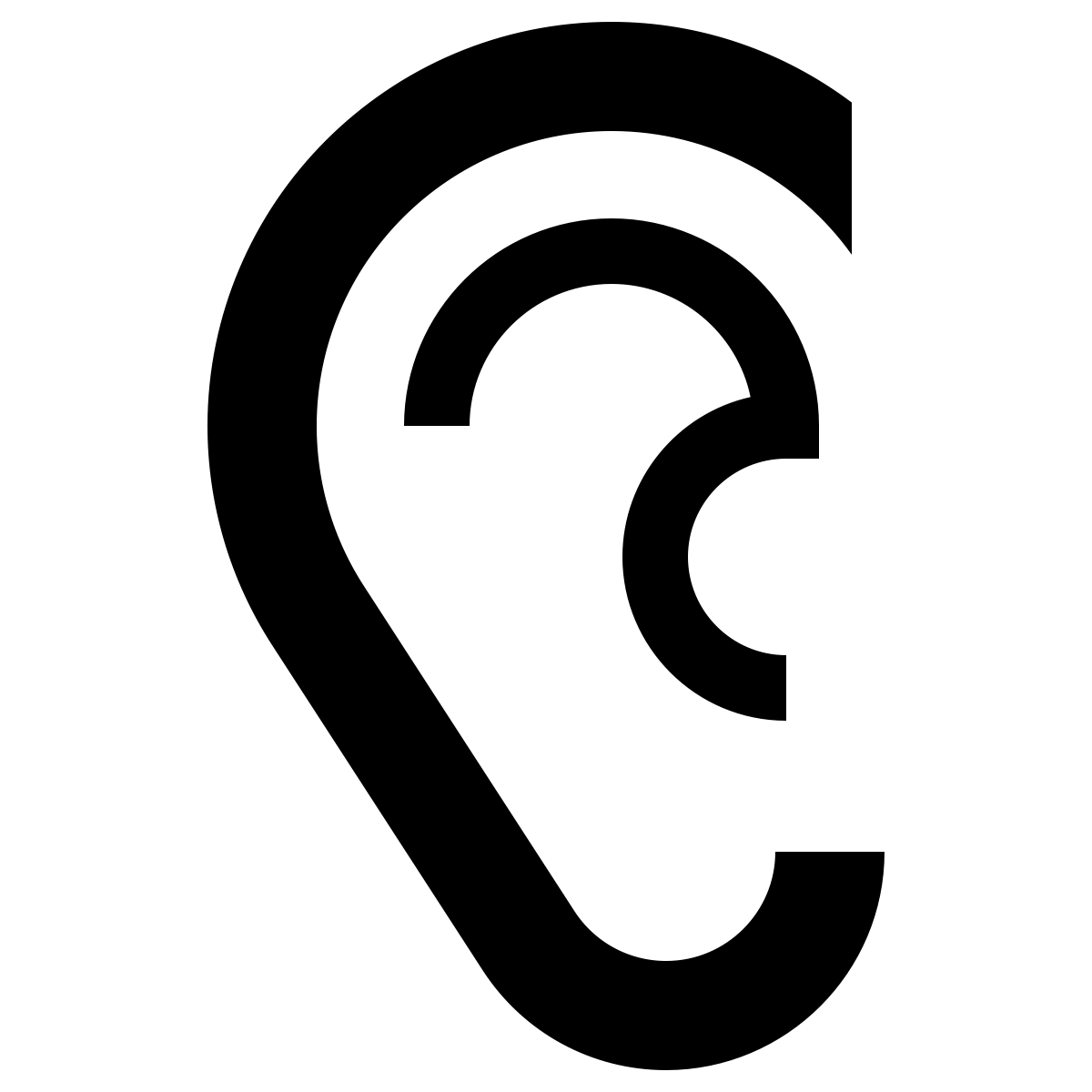 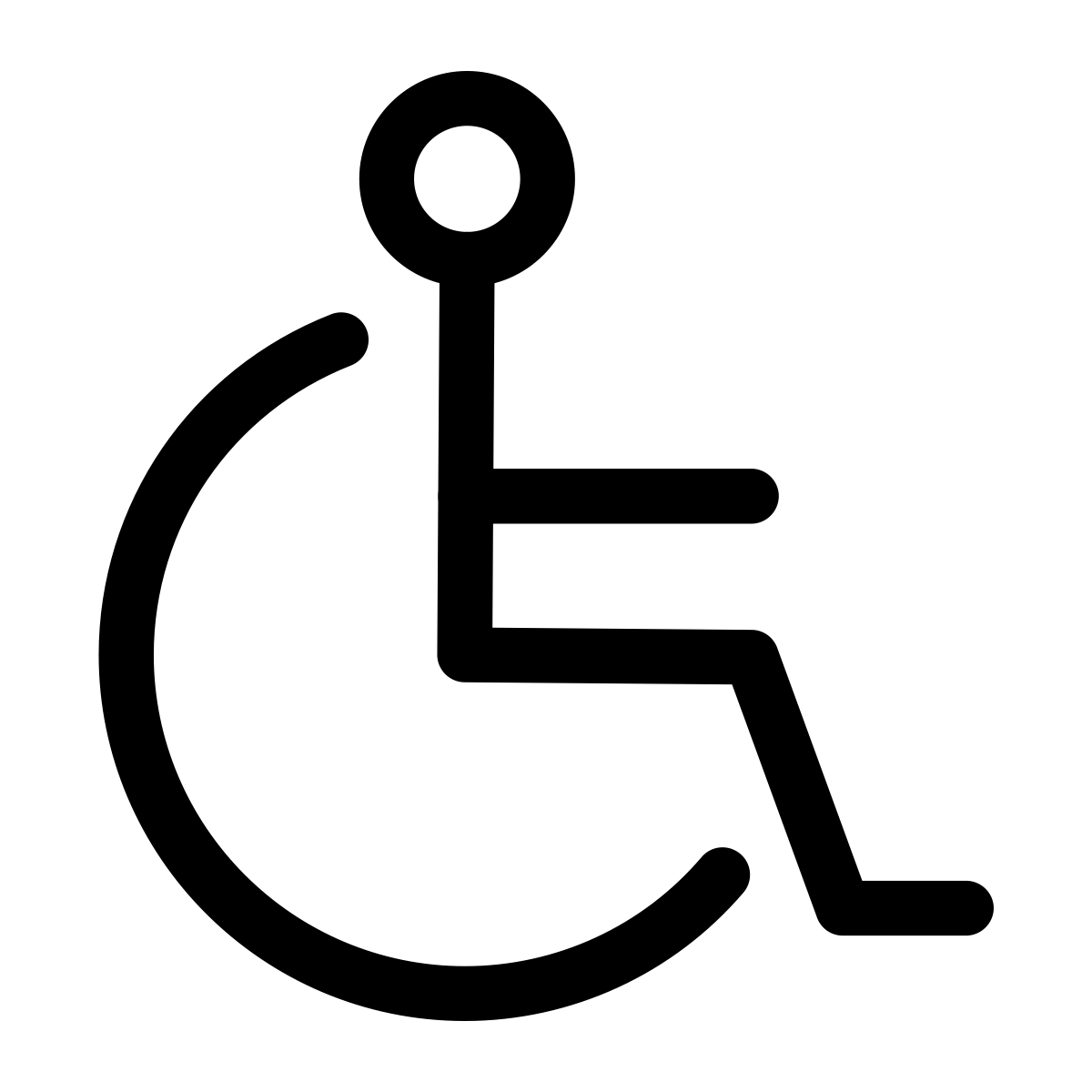 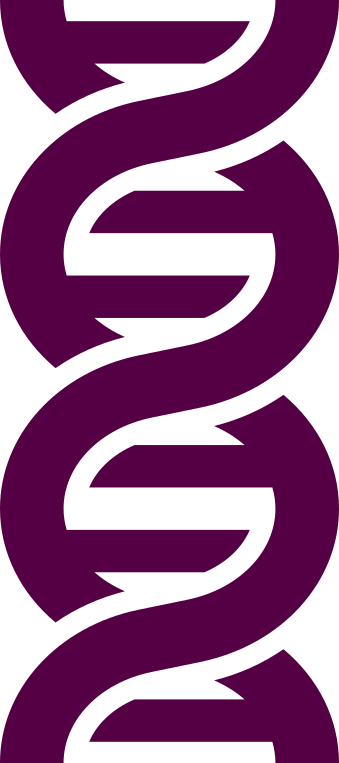 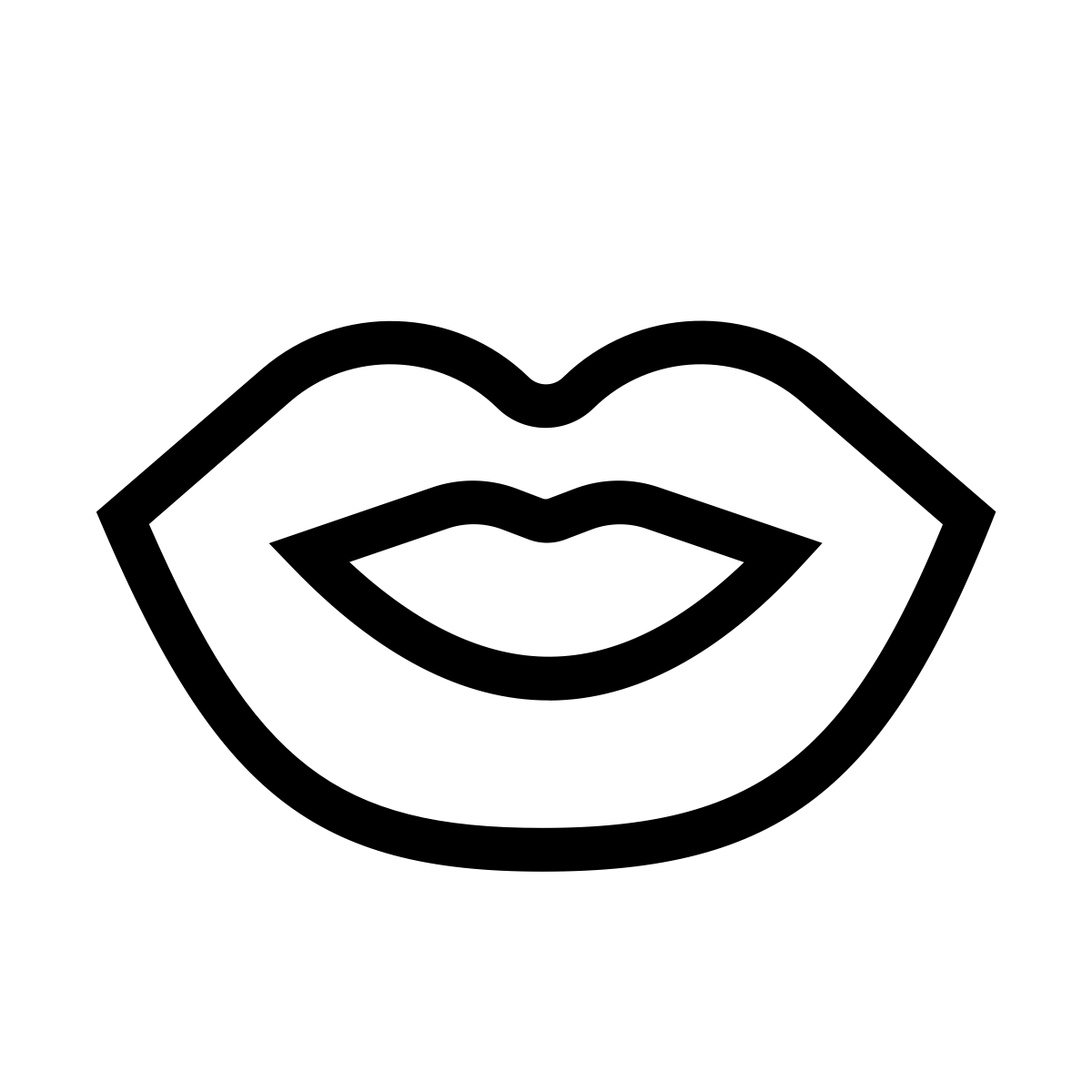 Kaikki, jotka samastuvat johonkin tiettyyn uskontoon, ja ne, jotka eivät usko, esim.:
juutalaiset (juutalaisuus)
muslimit (islam)
ateistit (eivät usko jumalaan)
Ominaispiirteet
Kaikki, joilla on jokin fyysinen vamma tai toimintakyvyn rajoite, jolla on pitkäaikainen tai merkittävä vaikutus heidän elämäänsä.
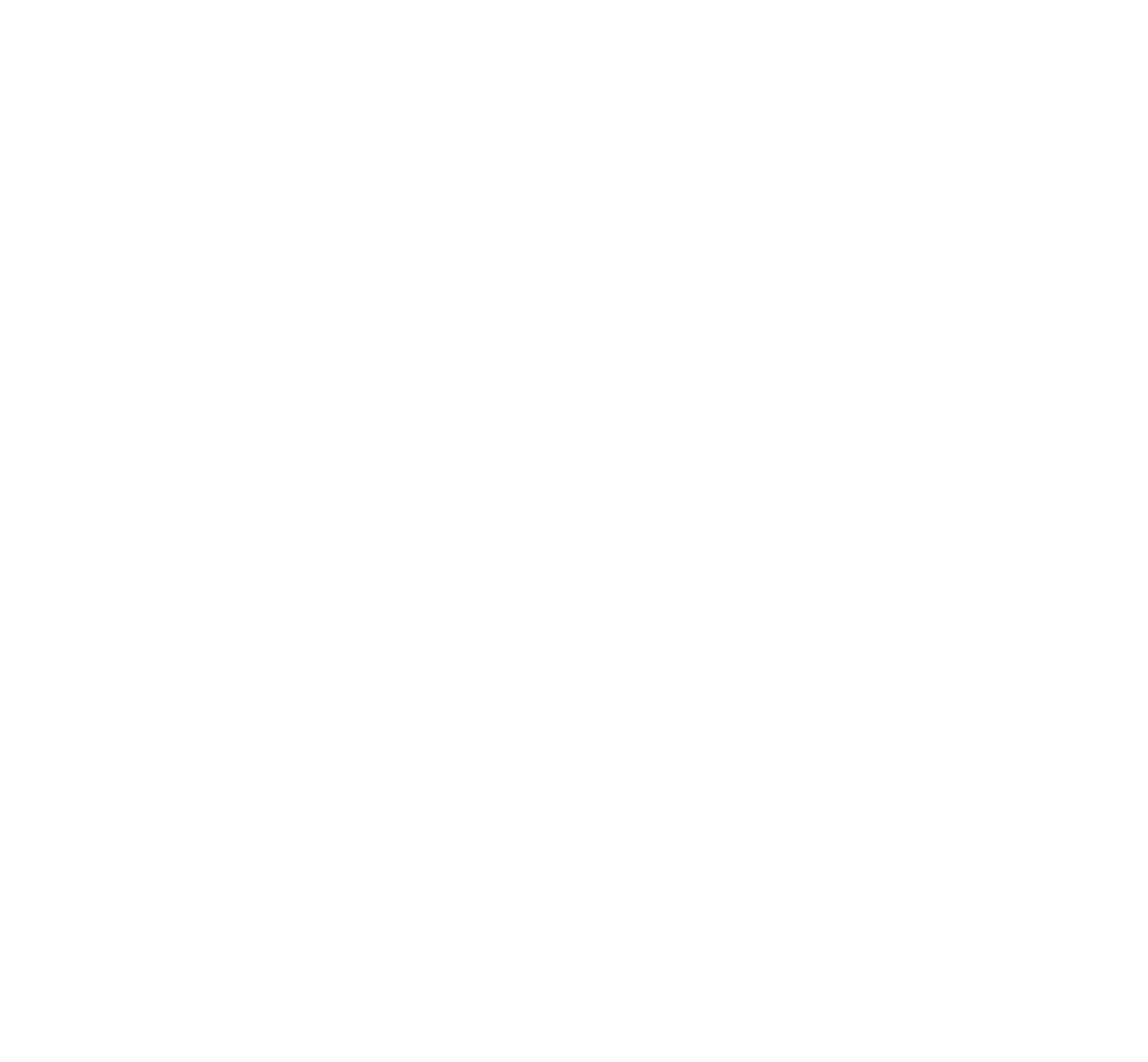 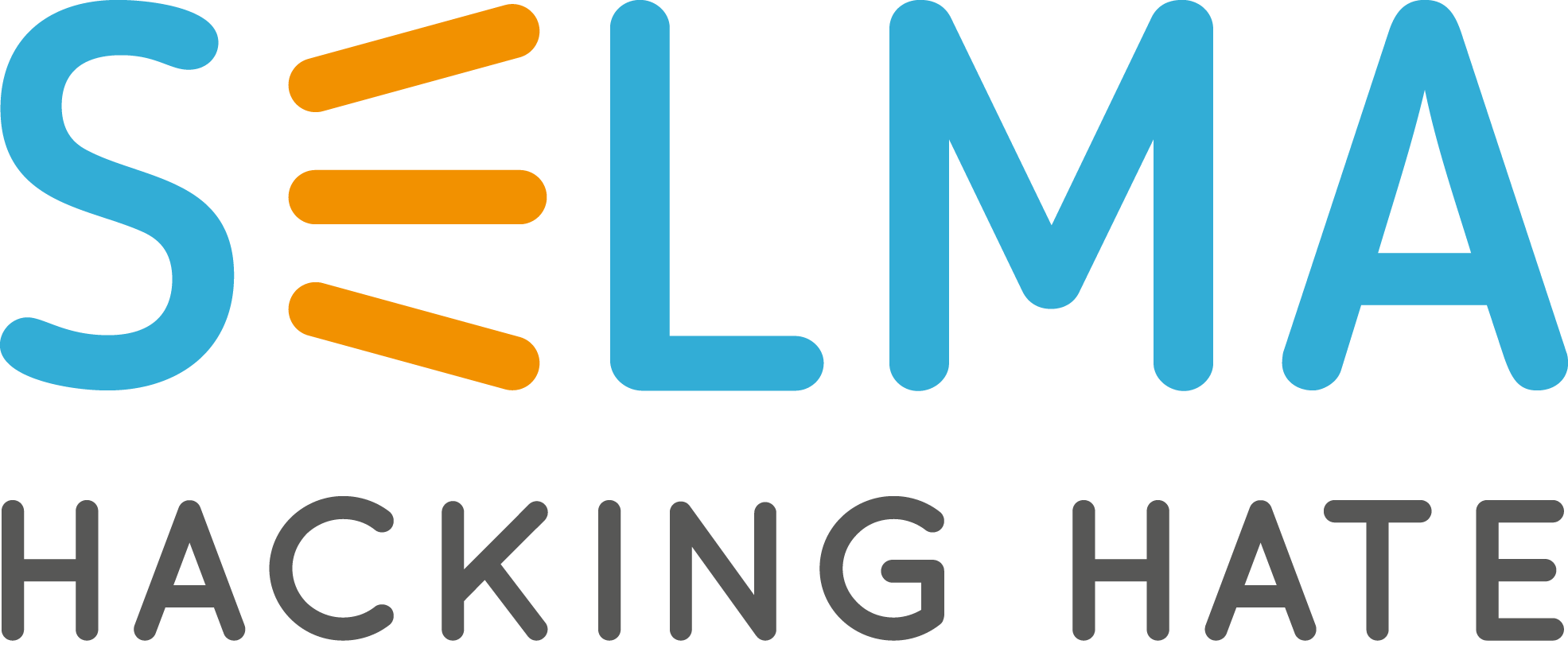 www.hackinghate.eu
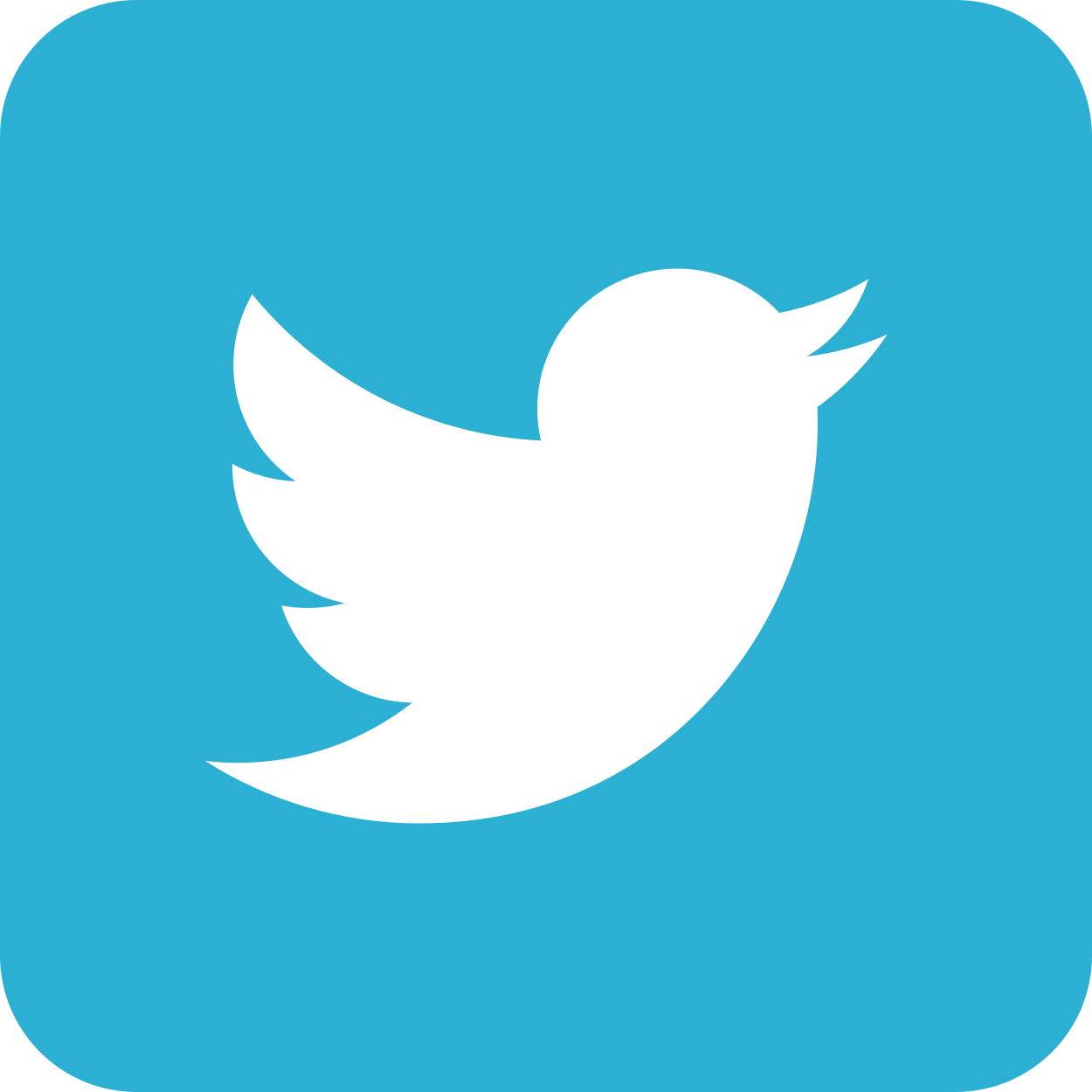 #SELMA_eu
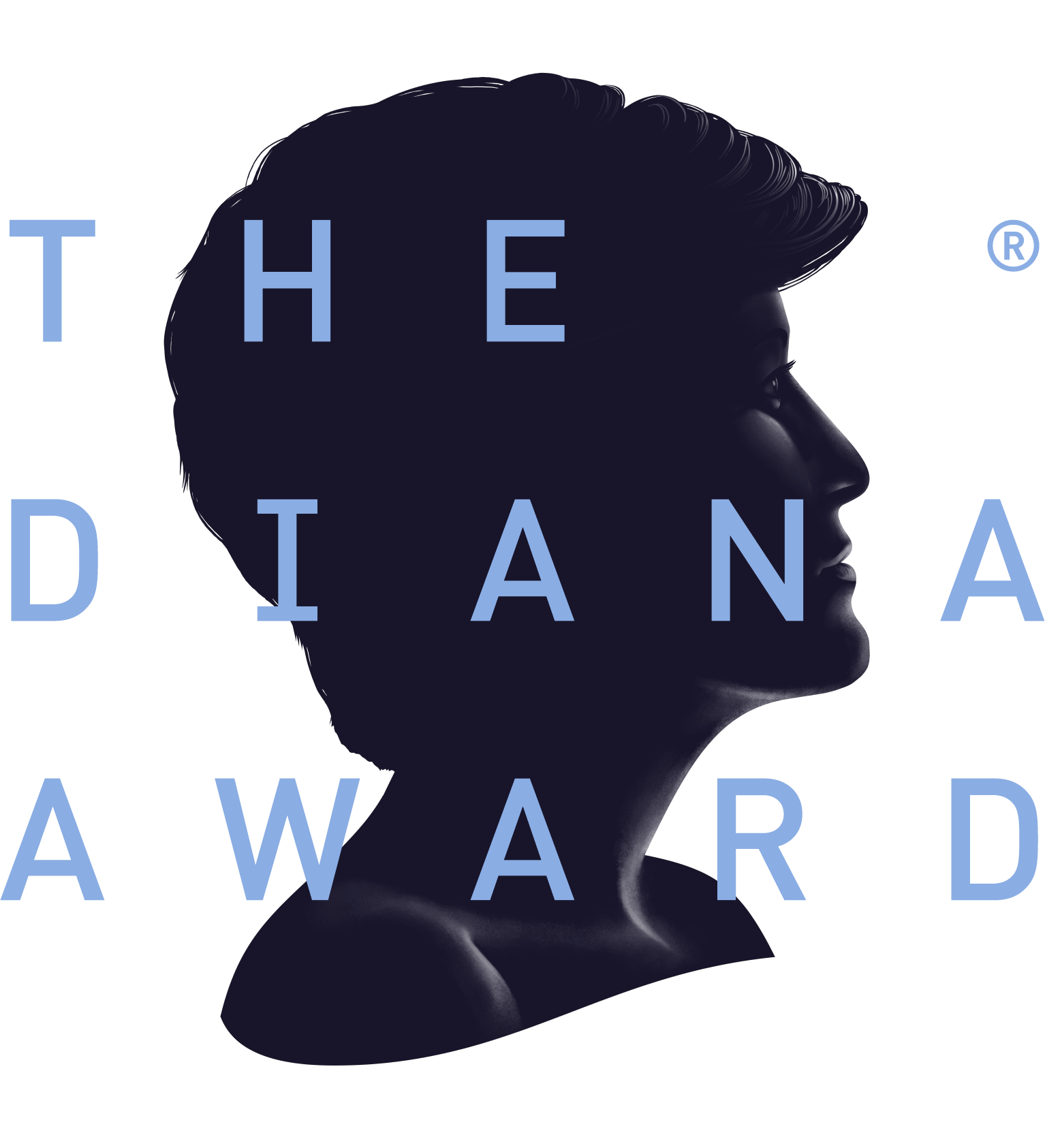 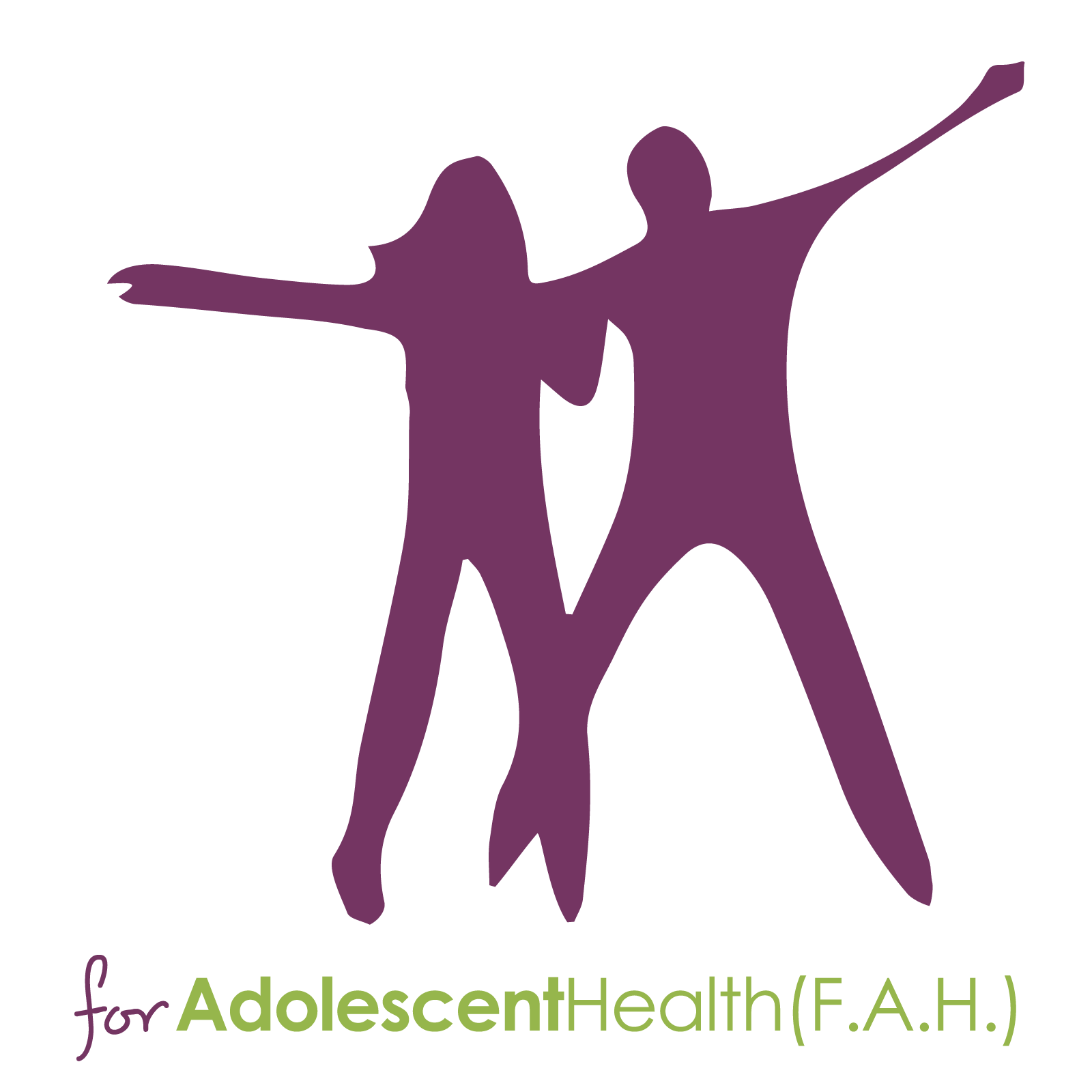 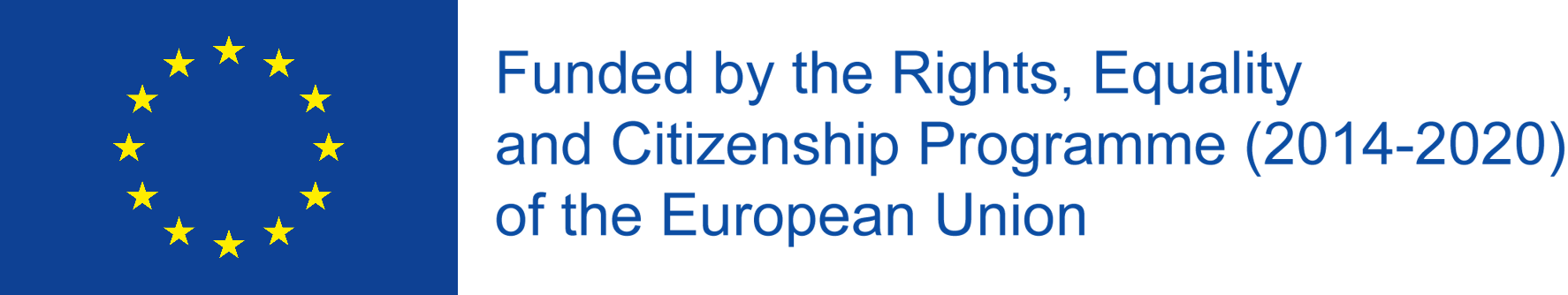 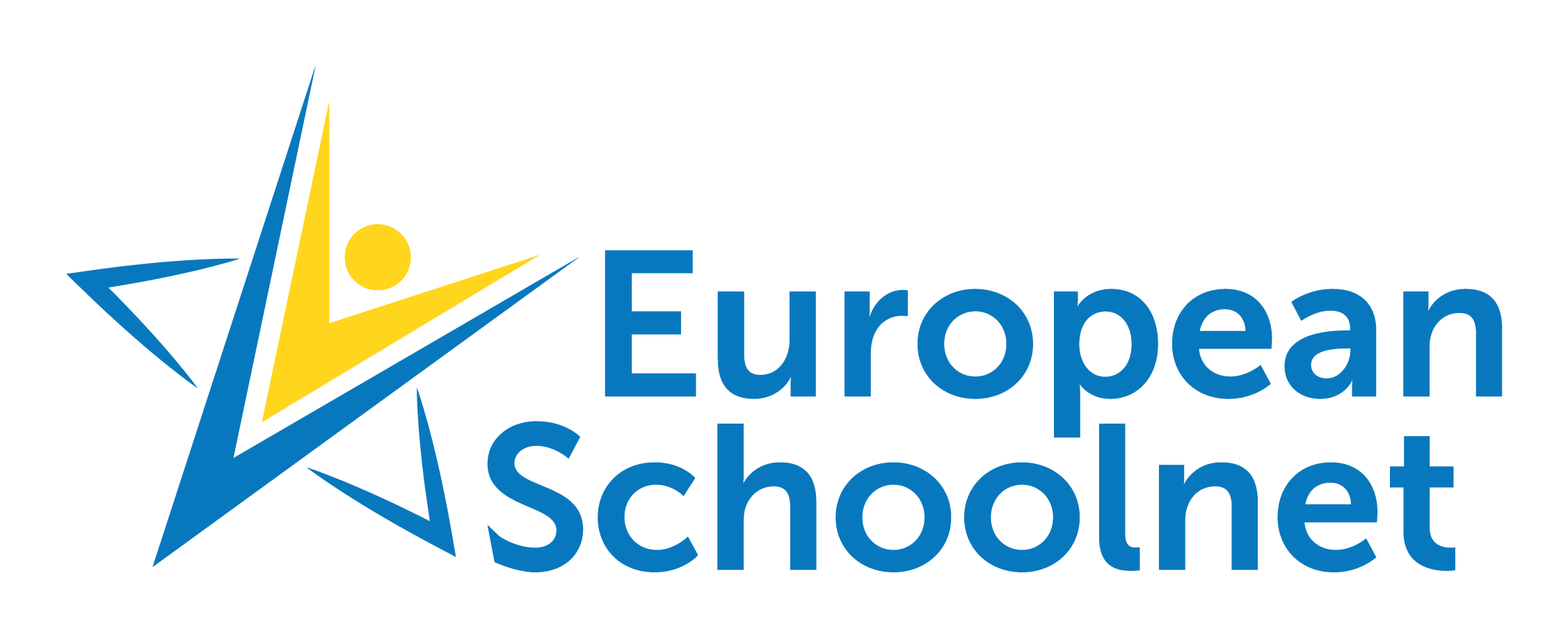 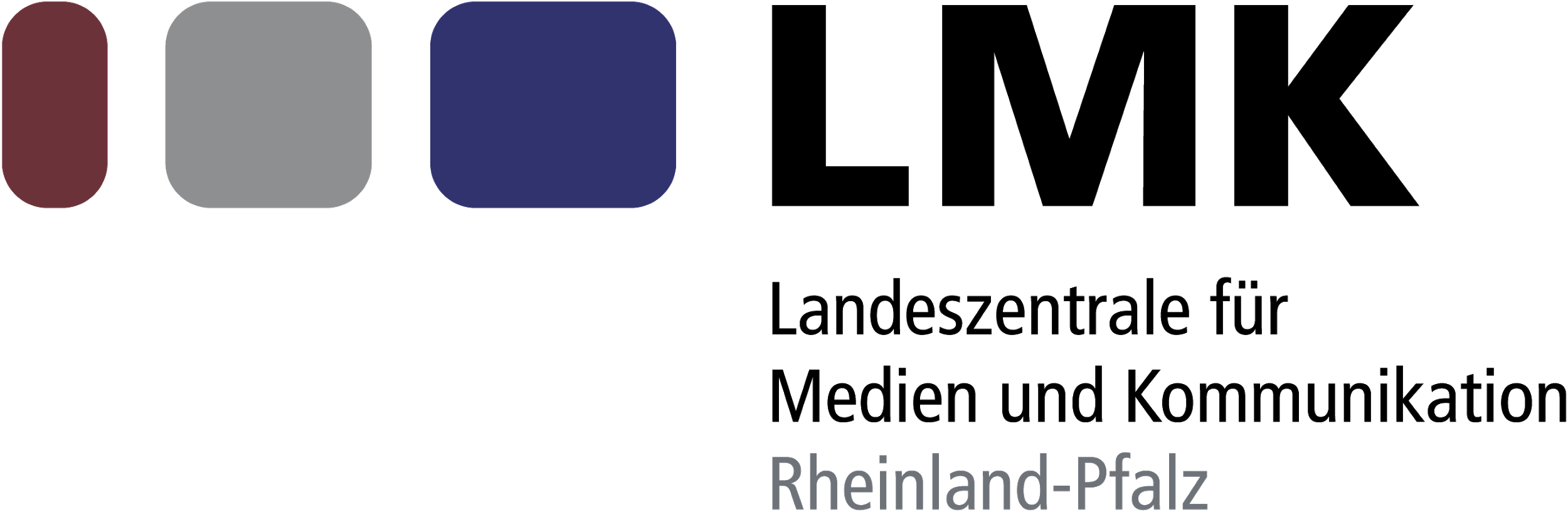 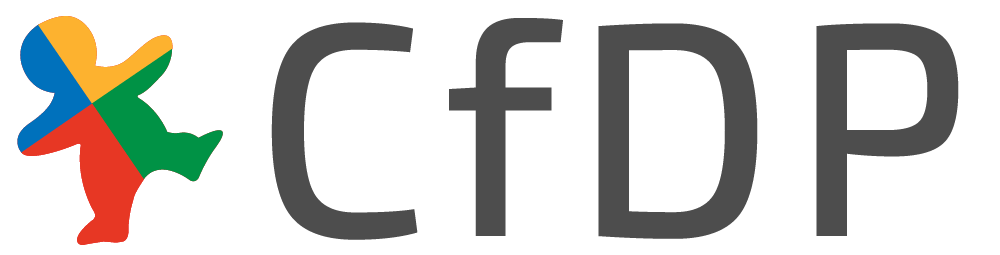 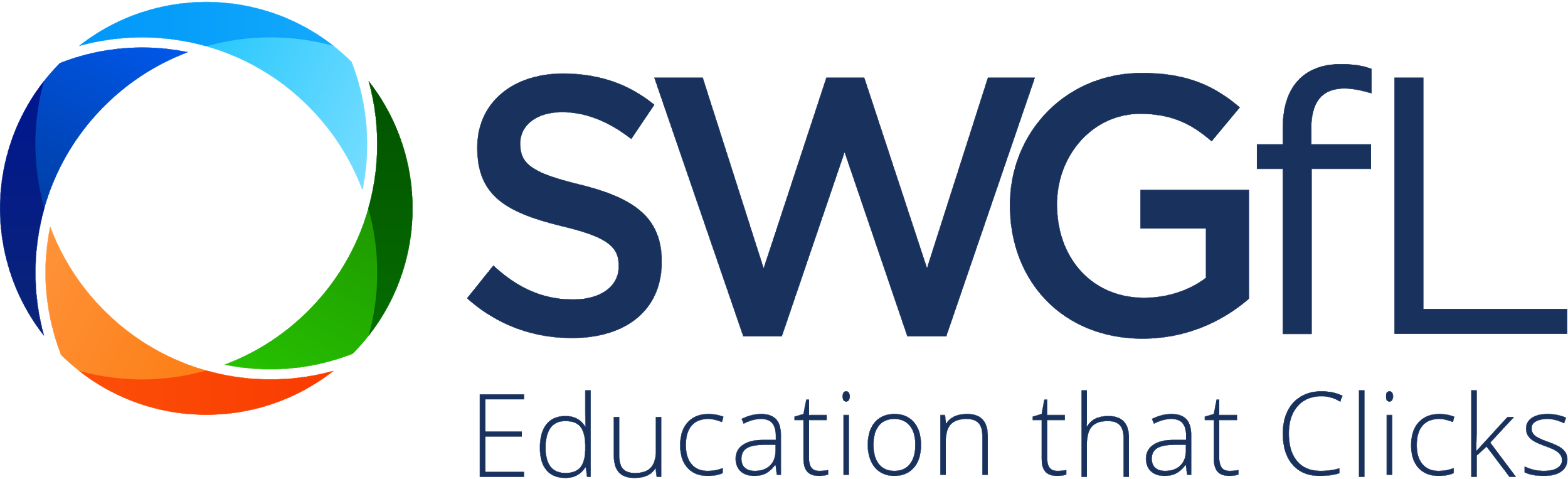